National Federation	 Workshop
Gateway Hotel, Port Moresby
Saturday 5 June, 2021
National Federation Workshop
Welcome Remarks: Tony Green – Vice President, PNG Olympic Committee
[Speaker Notes: Will go over data related to appeals received. Then present issues and solutions the JC has identified and finish with sharing the proposed revised JC process maps for 2023 Pacific Games.]
Welcome Remarks
Quote:

“The most important person in sport is the competitor and if we as administrators fail, the competitor will fail”
[Speaker Notes: 470]
Welcome Remarks
Quote:

“A kid in sport is a kid out of court”
[Speaker Notes: 470]
Welcome Remarks
Quote:

“If we Fail to Plan, We Plan to Fail”
[Speaker Notes: 470]
Welcome Remarks
Quote:

Have a vision – Based on achievable goals
[Speaker Notes: 470]
ICE BREAKER
National Federation Workshop
Workshop Overview
Workshop Overview
By the end of this workshop:
Understanding the Key Focus Areas for PNGOC’s Strategic Plan
Understand the process of tiering your athletes/teams
Understand how resources are allocated
Understand the guidelines around developing your HP Strategy
Understand the guidelines around developing your sports specific selection criteria
Understand what you need to do, to be able to access the resources
[Speaker Notes: 470]
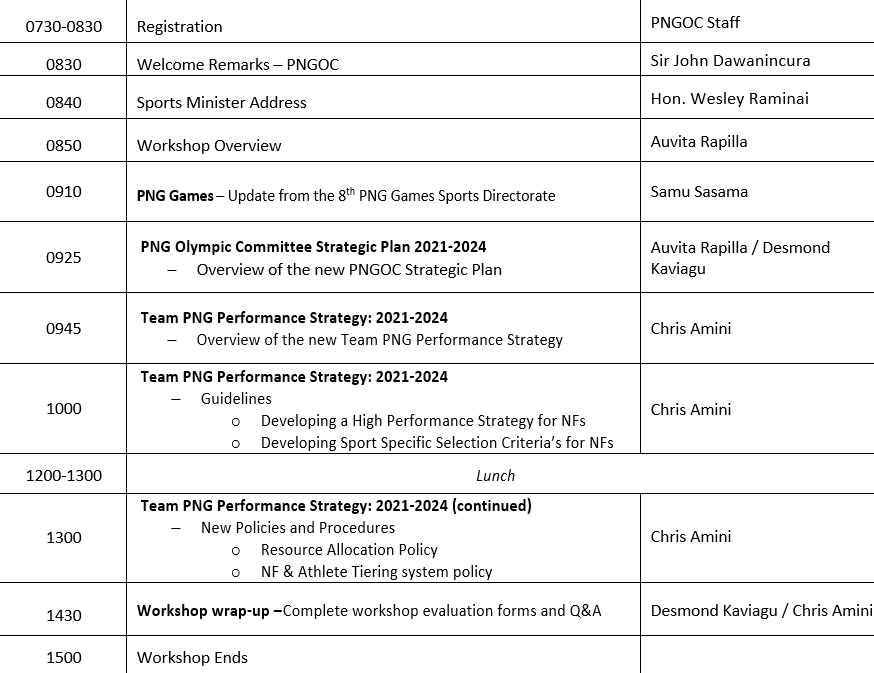 Program
[Speaker Notes: 470]
8th PNG Games Update
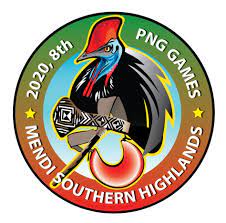 Sports Directorate:
Mr. Samu Sasama
8th PNG Games Sport Presentation
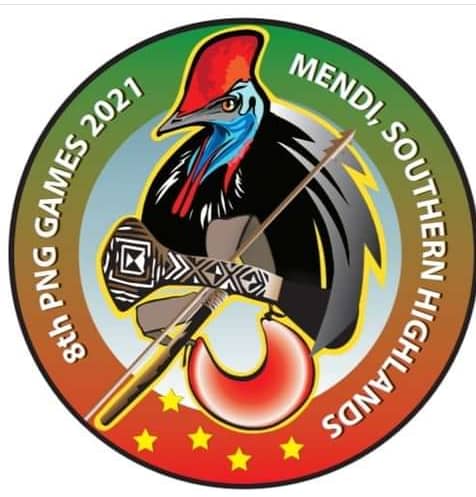 21st November– 05th December 2021
Mendi
Southern Highlands Province
8th PNG Games Sport Presentation
COUNT DOWN TO 2021 MENDI 8TH PNG GAMES
June – November 2021
8th PNG Games Sport Presentation
Sport Tournament Director
8th PNG Games Sport Presentation
Sport Tournament Director
8th PNG Games Sport Presentation
8th PNG Games Number of Sport
8th PNG Games Sport Presentation
8th PNG Games Facilities
8th PNG Games Sport Presentation
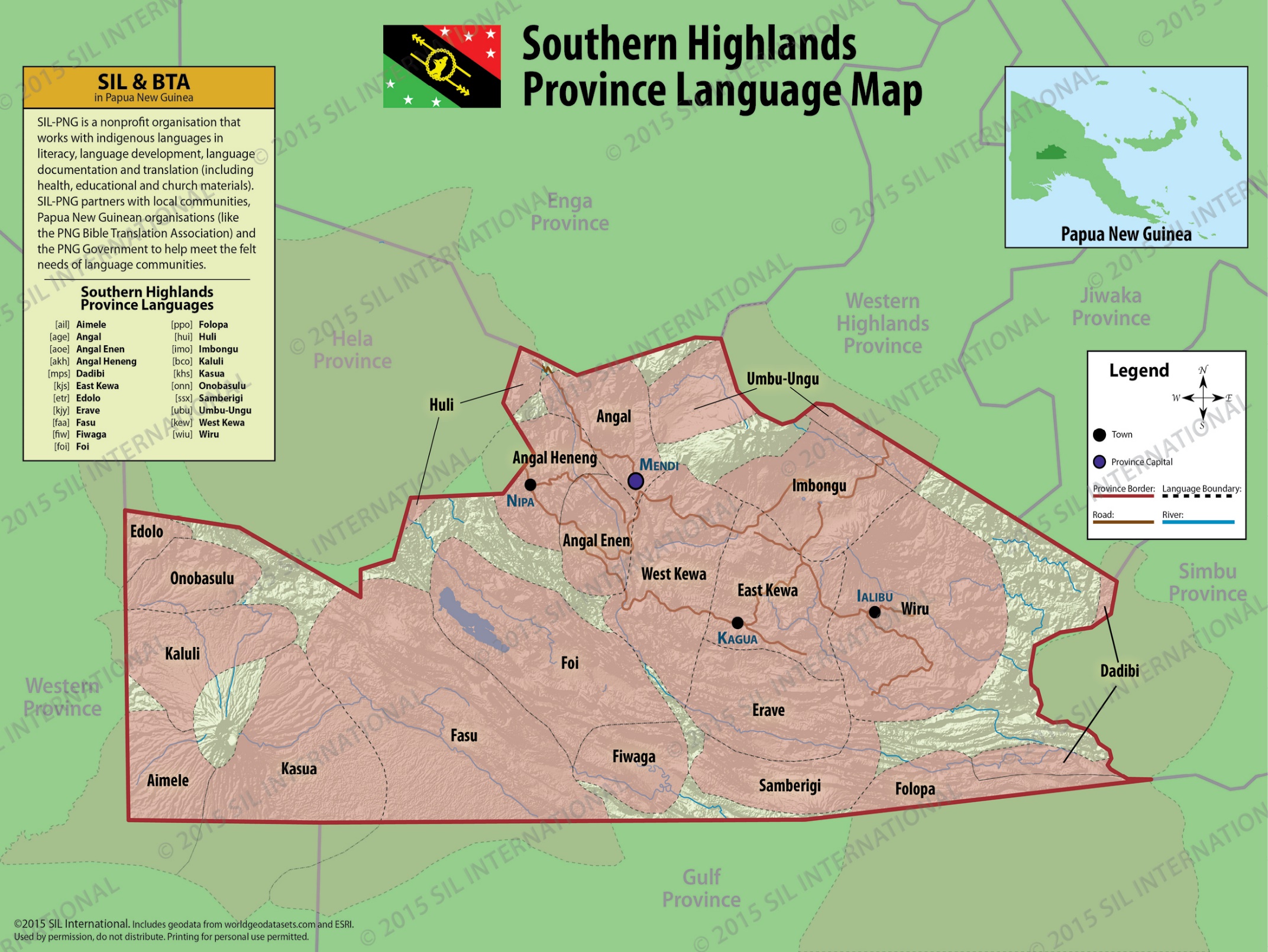 Numerical Entries by Sport
Province:___________________________
Numerical Sport Entry Form (Athletes & Officials)
MENS
8th PNG Games Sport Presentation
Award – Sport Medal Allocation
TEAM SPORT MEDAL ALLOCATION
Total Medals: 705
MENS
8th PNG Games Sport Presentation
Award – Sport Medal Allocation
INDIVIDAUL SPORT MEDAL ALLOCATION
Total Medals: 982
8th PNG Games Mendi, Southern Highlands Province
Sport Competition Schedule	Date: 21st November – 05th December 2021
8th PNG Games Sport Presentation
8th PNG Games Sport Directorate 
		NSI Goroka
		EHP

		Contacts
		Mobile:  	70940680		
				78552591
		Phone: 		5322391
		Email:		8thpnggames@pngnsi.org.pg
8th PNG Games Sport Presentation
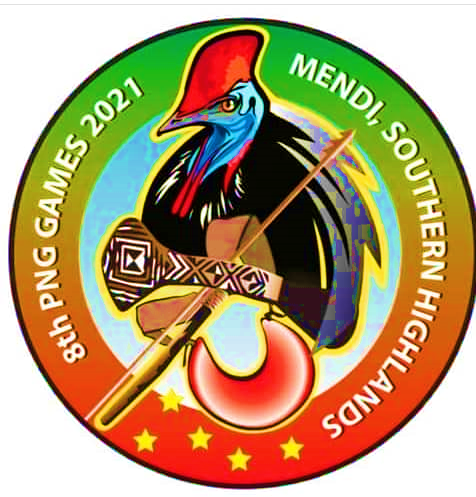 Thank you
Samu Sasama
Sport Director
8th PG Games Mendi SHP
National Federation Workshop
PNGOC Strategic Plan: 2021-2024
STRATEGIC PLAN
2021-2024
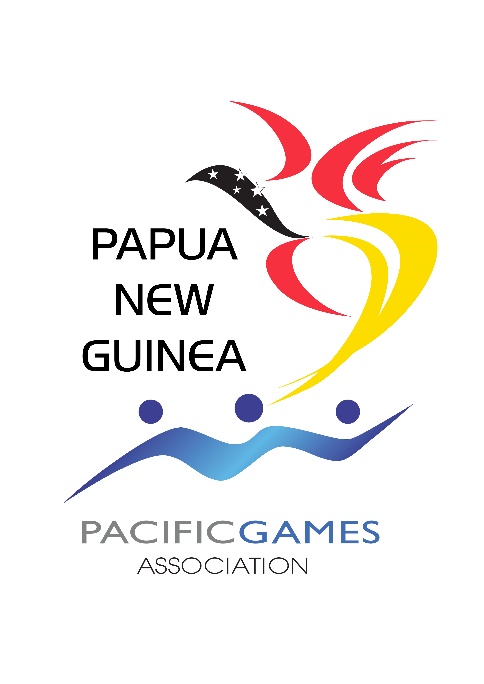 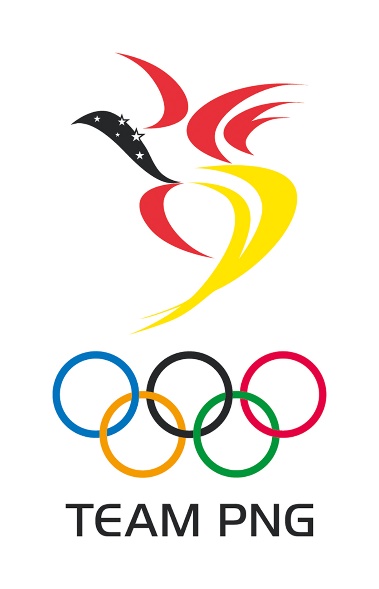 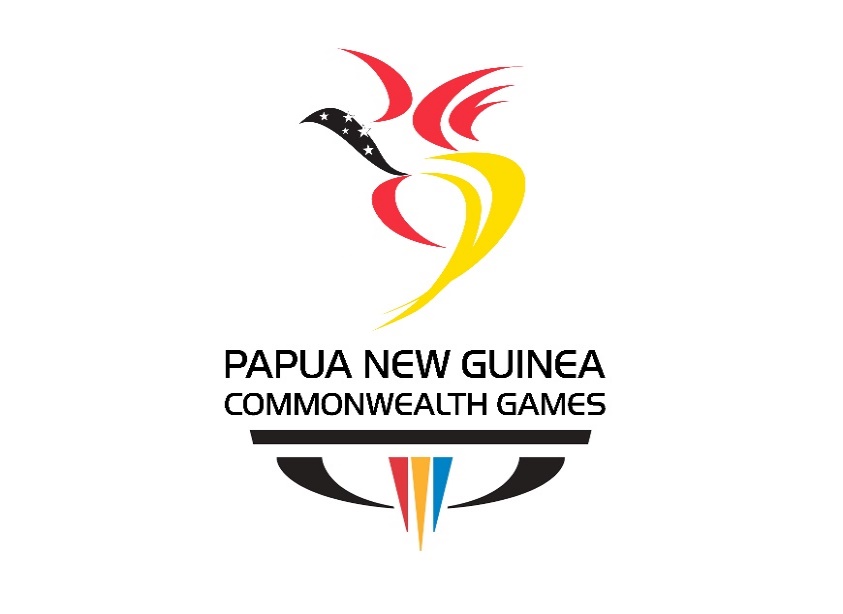 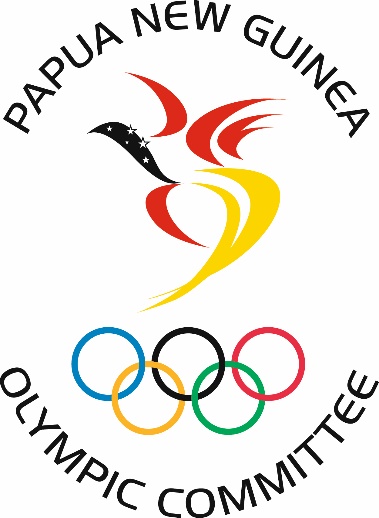 [Speaker Notes: The Strategic Plan being presented today will provide direction to the Papua New Guinea Olympic Committee (PNGOC) over the current Olympiad. 
It lays out the goals the PNGOC aims to achieve over the next four year period of 2021-2024. 
It was developed through a consultative process which involved reviewing the performance of the PNGOC in its last strategic period (2016-2020), receiving input from member National Sport Federations (NFs) and its key government partner, the Papua New Guinea Sports Foundation (PNGSF) and involving the organisation’s staff and executive board members through workshops and working committees. 
It is complimented by a monitoring and evaluation framework and risk management matrix. Annual operational plans will be developed to set out the implementation and resourcing of the strategic plan.  
The strategic plan is intended to be adaptive and when deemed appropriate will be modified to reflect changes in context and the evolving needs of the PNGOC and its stakeholders.
The PNGOC is the recognised National Olympic Committee (NOC), Commonwealth Games Association (CGA) and Pacific Games Association (PGC) for Papua New Guinea; as such it is responsible for sending Team PNG to the Olympic Games, Olympic Youth Games, Commonwealth Games, Commonwealth Youth Games, Pacific Games and Pacific Mini-Games. 
We are 1 of 206 NOCs and 1 of the 17 members of the ONOCs]
OUR VISION
“Inspire and Unite Papua New Guinea through Sporting Excellence and Success”
[Speaker Notes: Our vision reflects our long-term aspiration
Our previous Vision (2016-2020) was to “Inspire and Unite Papua New Guineans”, and this has been refined to “Inspire and Unite Papua New Guinea” under the 2021-2024 Strategic Term for inclusivity and to acknowledge the contribution that sport has towards Nation Building as focused on in KRA4 – Sport in Society]
OUR MISSION
to be “A respected and leading values-based National Olympic Committee empowering athletes and National Federations by strategically partnering with Government and key stakeholders to achieve Team PNG success.”
[Speaker Notes: Our Mission answers the questions of:
Why do we exist?
What function or service do we provide?
Who do we serve?
How do we do this?]
OUR VALUES
HONESTY – To be truthful to others and ourselves
EXCELLENCE – To consistently give our best and improve everyday
RESPECT – To demonstrate respect for all
OPENNESS – To be transparent and accountable
[Speaker Notes: Our values are an integral part of our direction as highlighted in our mission
These are the non-negotiable principles of Honesty, Excellence, Respect and Openness that apply to the Board, Management, Staff and Members of the PNGOC
These values from the 2016-2020 period will remain the same as they create the culture of the organisation, and reflect how everyone it applies to should act to live out our mission]
OUR KEY RESULT AREAS
KRA 1 – Excellence Embodied and Strategic Partnerships
KRA 2 – Consistent success for Team PNG
KRA 3 – Develop the Solidarity amongst and Capability of National Federations and Athletes
KRA 4 – Sport in Society
[Speaker Notes: Under the new plan we have 4 Key Result Areas as opposed to 5 in the 2016-2020 Strategic Plan
The 4 KRAs are the strategic priorities and broad areas of delivery that we will focus on in terms of delivery to our members and stakeholders in this new term
These broad areas cover considerations from the:
National Sports Policy 2020-2050
Olympic Movement (Agenda 2020+5)
ONOCs Strategic Plan (2018-2021)
Commonwealth Games Federation Transformation 2022 Refresh
You will note that our work serves the three different games movements, the:
Olympic Movement
Commonwealth Games; and
Pacific Games; and
As a key partner in the delivery of sport in PNG in line with Vision 2050 of the National Sports Policy]
KRA 1 – Excellence Embodied and Strategic Partnerships
The PNGOC is recognised for its excellence in upholding standards, maintaining integrity, ensuring growth and sustainability, practicing inclusiveness and equity, cultivating experience and being a trusted and active partner with the Government of PNG and member of the international games movements
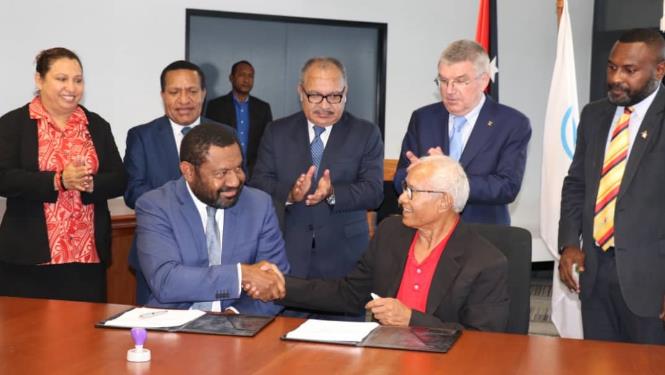 KRA 1 – Excellence Embodied and Strategic Partnerships
PICTURE OF SUCCESS
FOCUS AREAS
Governance and Management
Commercial Program
Sponsorship and Fundraising Activities
Engaging and informative communications
Employee retention, welfare and development
Sustainability, knowledge capture and continual growth
Sports integrity
Relationship with PNGSF/GoPNG
Contributing to Olympic, Commonwealth and Pacific Games Movements
Explore Strategic Partnerships
Positive results from Board and Committee Members annual performance reviews
Unqualified audit finding on annual audit report
Annual General Meeting held in full compliance with PNGOC Rules of Association 
Commercial revenue generated to cover annual PNGOC budget
Significant increase in PNGOC social media following
Issues of sports integrity are dealt with in adherence to established processes
PNGOC is a valued partner of the PNGSF
PNGOC is recognized as an active member within the Games movements
PNGOC has benefited from support of new partners
[Speaker Notes: These are our focus areas under KRA1
They are all driven by standards from the various games movements we are involved in, and the work of the PNG National Sports Policy
Our job is to strengthen the Olympic Movement through Good Governance
Governance and Management comes from the IOCs Working principles of Autonomy, Governance and Sustainability
Innovative Revenue General Model is a recommendation from the IOC 2020+5 Agenda which will be captured in our revised Commercial Program (this includes sponsorship and fundraising activities)]
KRA 2 – Consistent success for Team PNG
Team PNG is consistently the best performing Pacific nation at all major multi-sport competitions it competes in
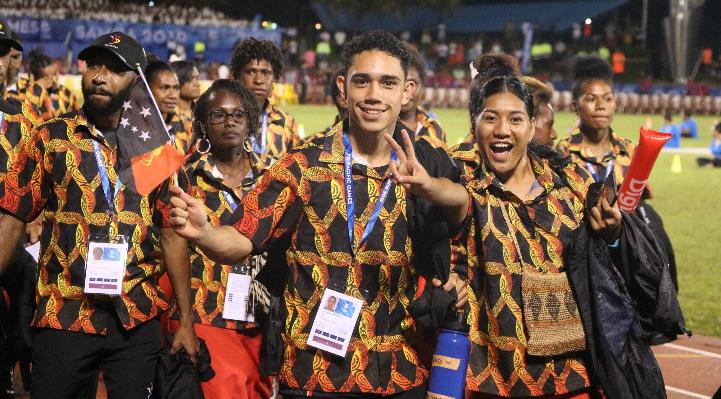 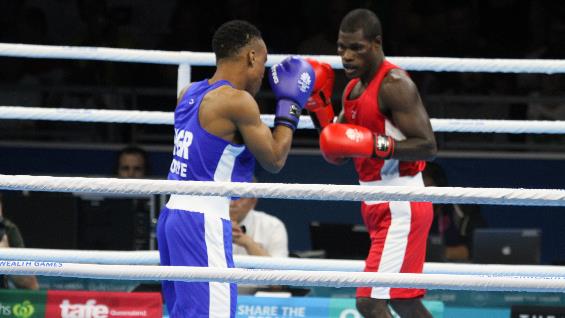 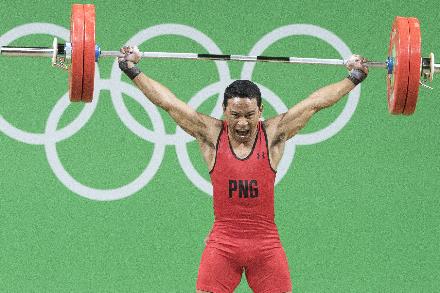 [Speaker Notes: KRA2 is focused on the success of Team PNG and how we will maintain that success
It is an important focus area that we have developed its own Performance Strategy for Team PNG which will be presented by Chris Amini]
KRA 2 – Consistent success for Team PNG
PICTURE OF SUCCESS
FOCUS AREAS
Team PNG has achieved its targets at various Games
National Federations have achieved their Games targets aligned to Team PNG targets
Athletes have achieved medal performance targets
Team PNG Games Performance Strategy targets are met
National High Performance Partnership
Performance Based Standards
Development Pathways
Support to targeted elite athletes
Elite Performance Expertise
KRA 3 – Develop the Solidarity amongst and Capability of National Federations and Athletes
National Federations and Athletes are benefiting from and contributing to PNGOC programs
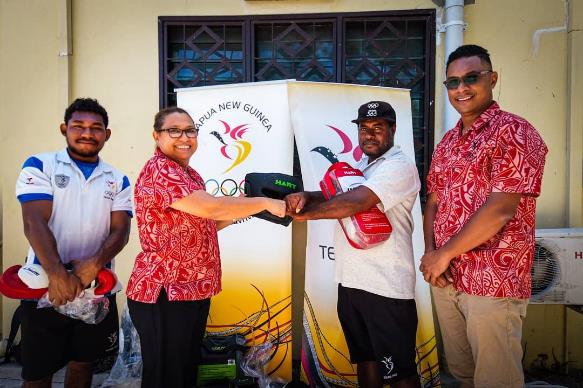 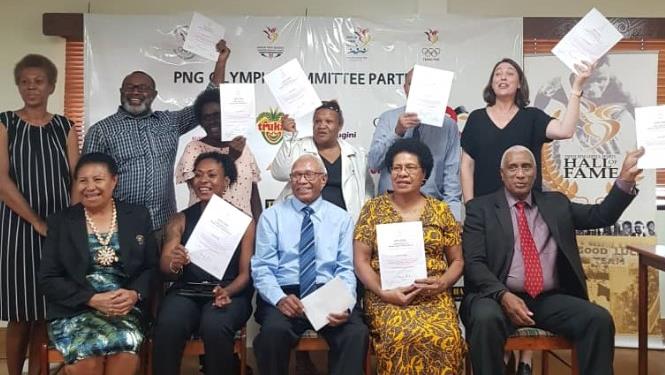 KRA 3 – Develop the Solidarity amongst and Capability of National Federations and Athletes
PICTURE OF SUCCESS
FOCUS AREAS
Compliance and sustainability
Supporting NFs with resourcing
Support in areas related to well-being for athletes and NF volunteers
Leadership in sport
NFs govern their sport in compliance with their constitutions 
NFs have secured more sponsorship from sources other than PNGOC
Performance of NFs and athletes has improved from access to better equipment and resources 
Any safeguarding incidents within sports are dealt with appropriately and efficiently 
Athletes have successfully achieved their goals outside of sport
Athletes views are adequately represented and heard within their sport
[Speaker Notes: As per the IOC/CGF/PGC recommendations, together we will work towards:
Strengthening your governance and sustainability
Empowering and equipping your athletes (.i.e. leadership/job opportunities/welfare/life after sport)
Strengthen safe sports and the protection of clean athletes (.i.e. having policies in place like a code of conduct, athlete safeguarding)
Forming a leadership community within each NF]
KRA 4 – Sport in Society
PNGOC uses and promotes sport as an enabler for sustainable development
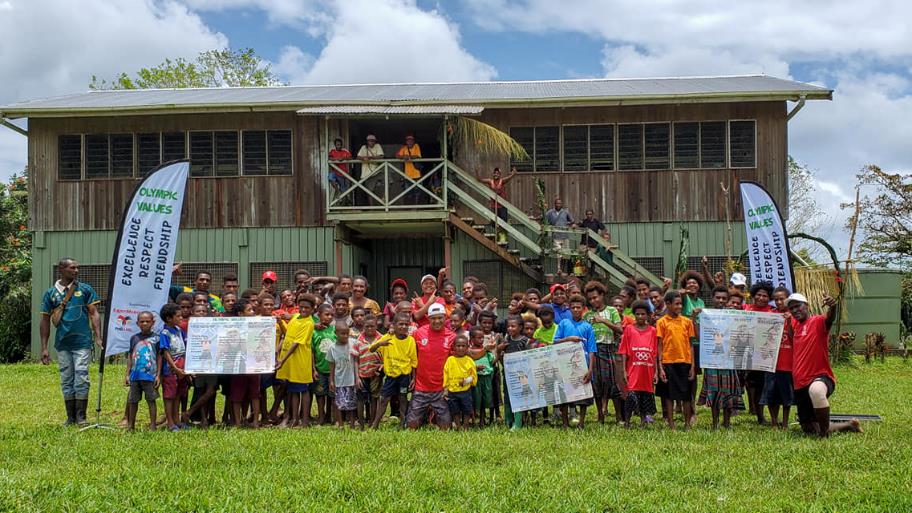 KRA 4 – Sport in Society
PICTURE OF SUCCESS
FOCUS AREAS
Knowledge of Olympism has increased amongst members of general public
Knowledge of the Commonwealth Games and Pacific Games movements has increased amongst members of general public
Sport is acknowledged for contributing to the achievement of SDG targets in PNG
More children, including girls and children with a disability, are participating in structured sporting activities
Promote Olympism and the various games movements
Use sport to support the awareness and achievement of the Sustainable Development Goals (SDGs)
Ensure the participation for sport for all
[Speaker Notes: Under KRA4 we realise the power of Sport and our Athletes/Young People to use and promote sport as an enabler of sustainable development
Graduates of the HEROs programs are running OVEP outreach programs across the country
Awareness raising of shared community values such as 
respect for gender equality
Fight against the use of drugs in sport]
THANK YOU
Available for download on the PNGOC Website or scan the following QR code
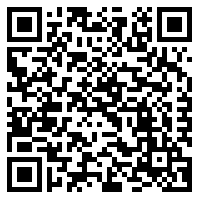 Games Planning Workshop
Team PNG Performance Strategy: 2021-2024
[Speaker Notes: Will go over data related to appeals received. Then present issues and solutions the JC has identified and finish with sharing the proposed revised JC process maps for 2023 Pacific Games.]
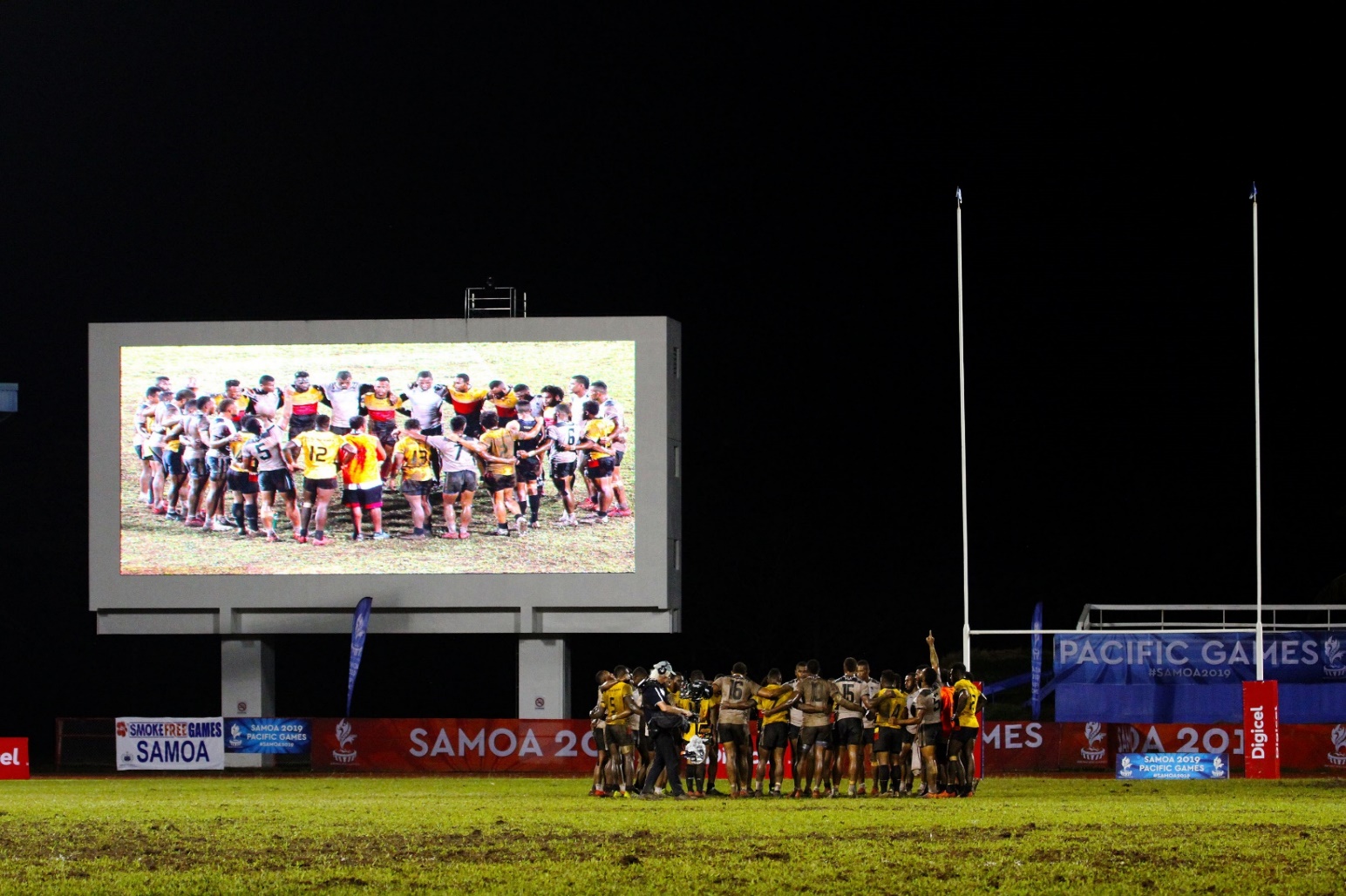 If you do what you’ve always done, you’ll get what you’ve always gotten
- Tony Robbins
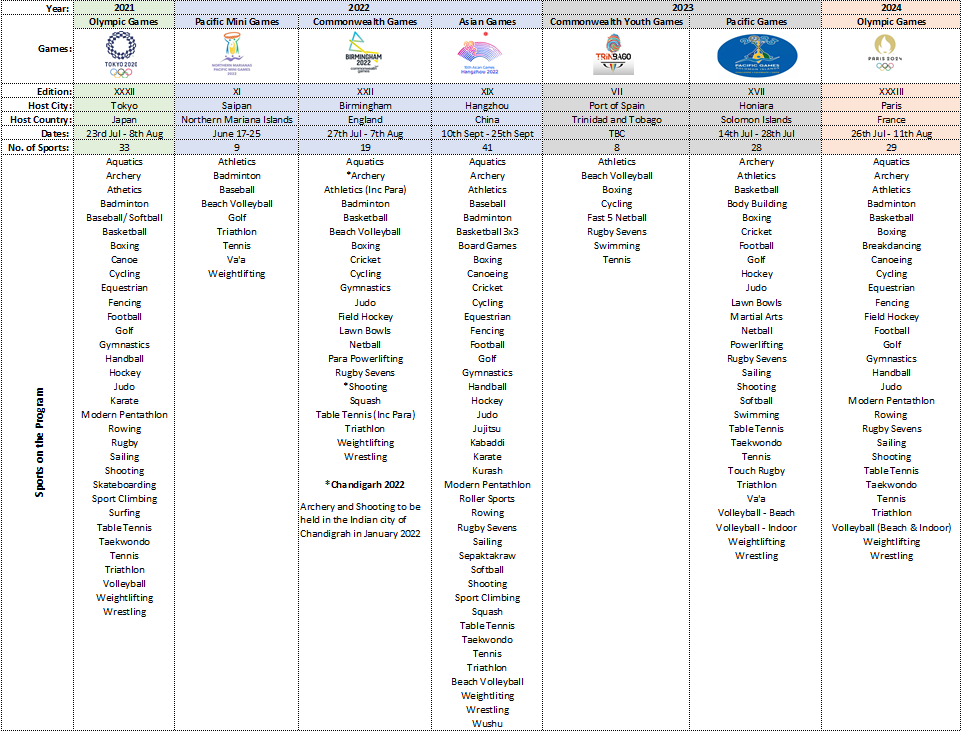 List games on the program
2021-2024

― Asi to run an acitivity
Games - 2021
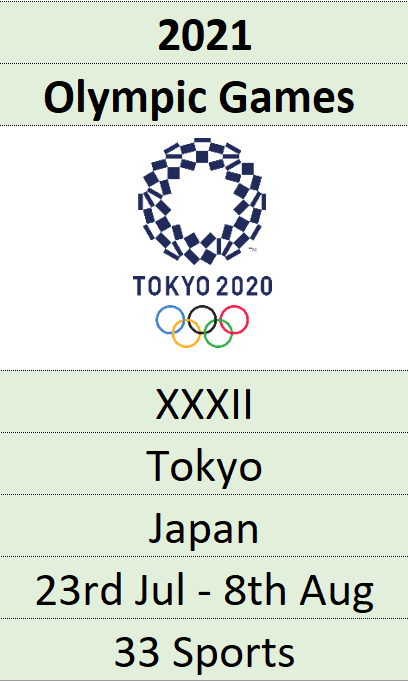 Games - 2022
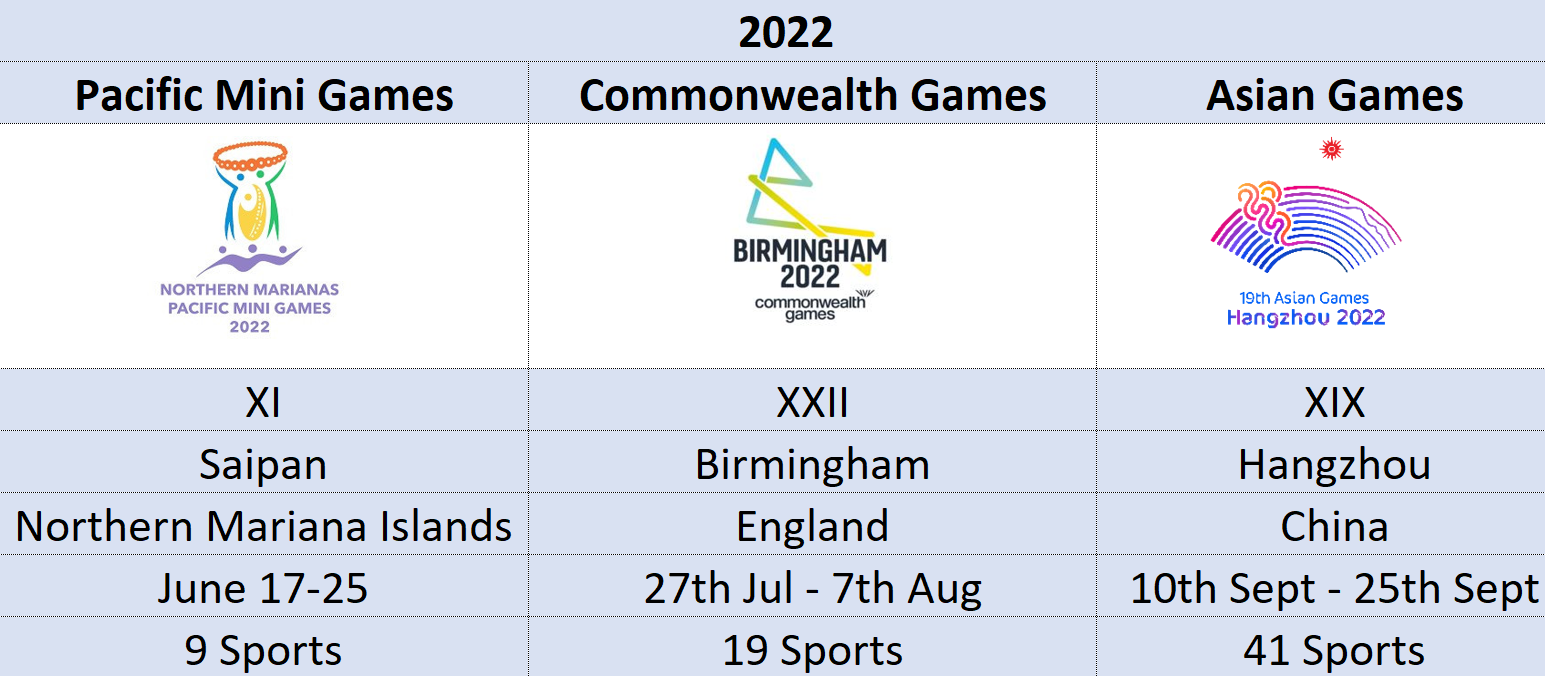 Games - 2023
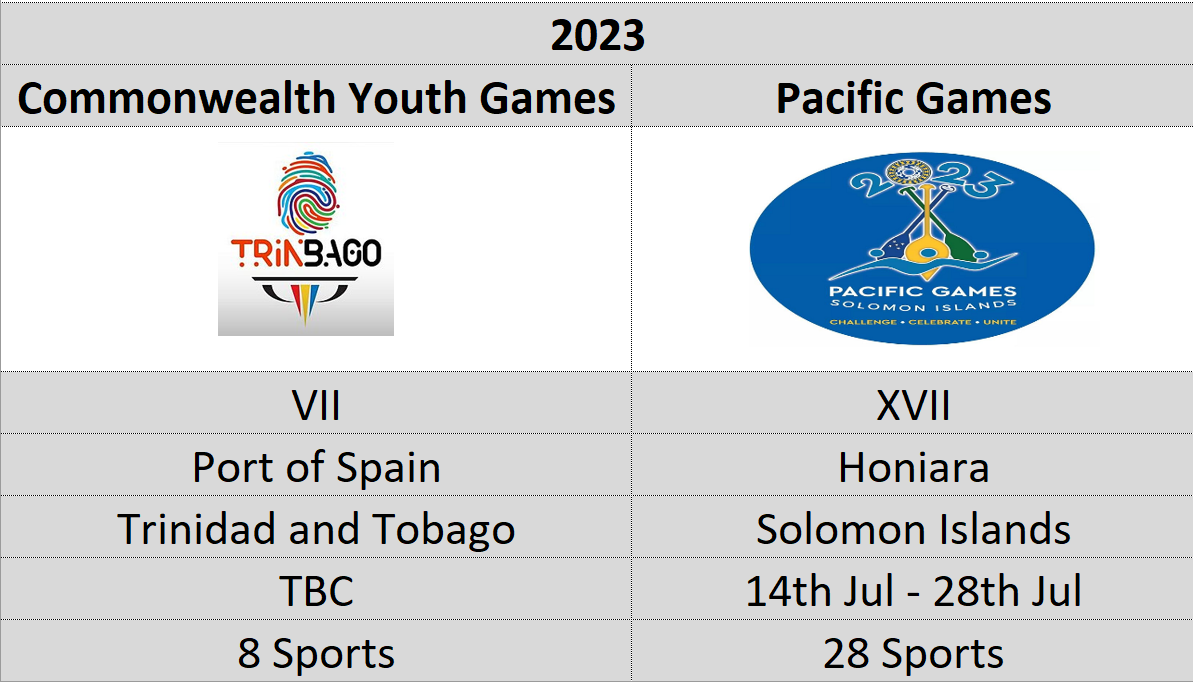 Games - 2024
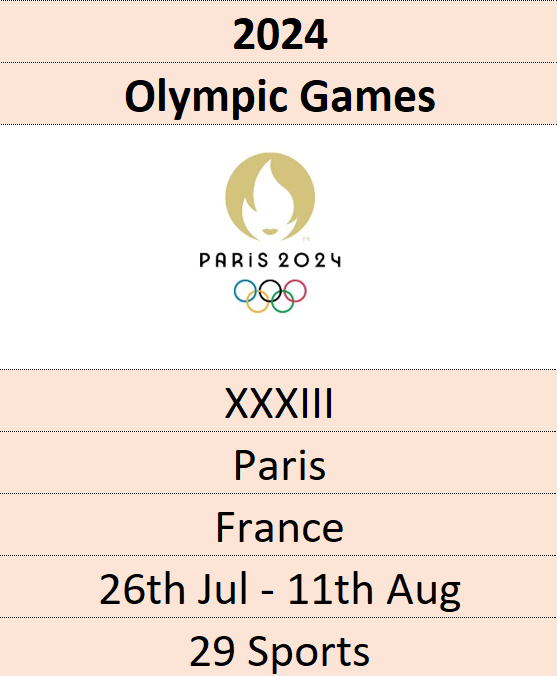 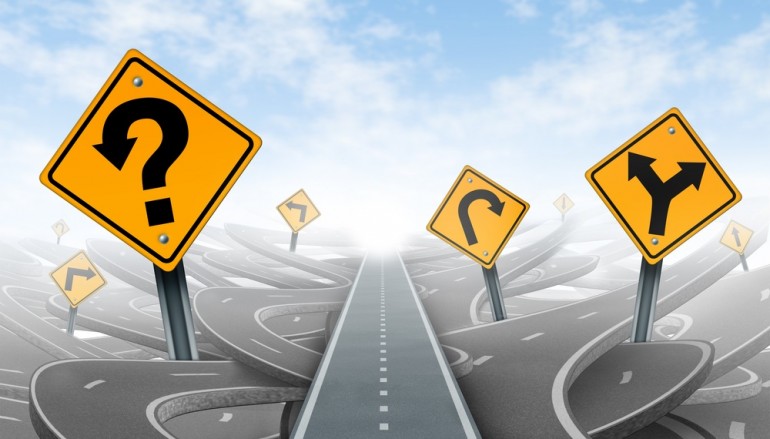 Where is Team PNG trying to end up?
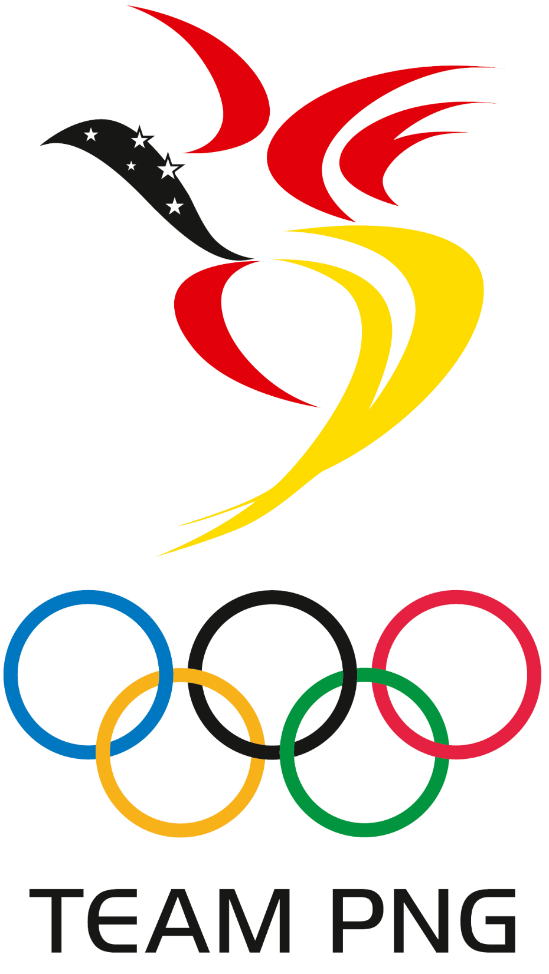 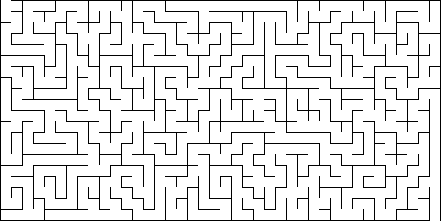 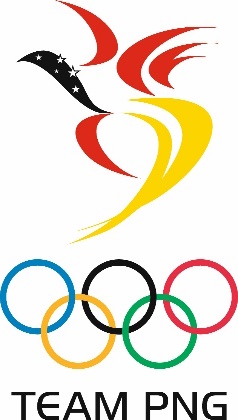 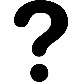 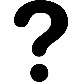 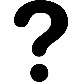 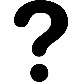 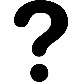 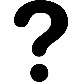 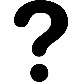 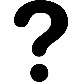 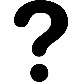 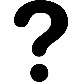 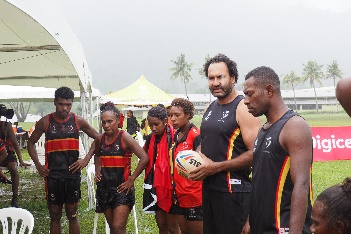 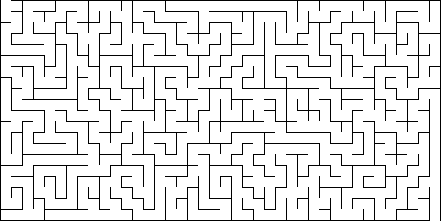 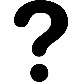 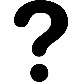 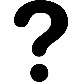 How do we get there?
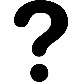 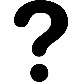 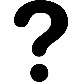 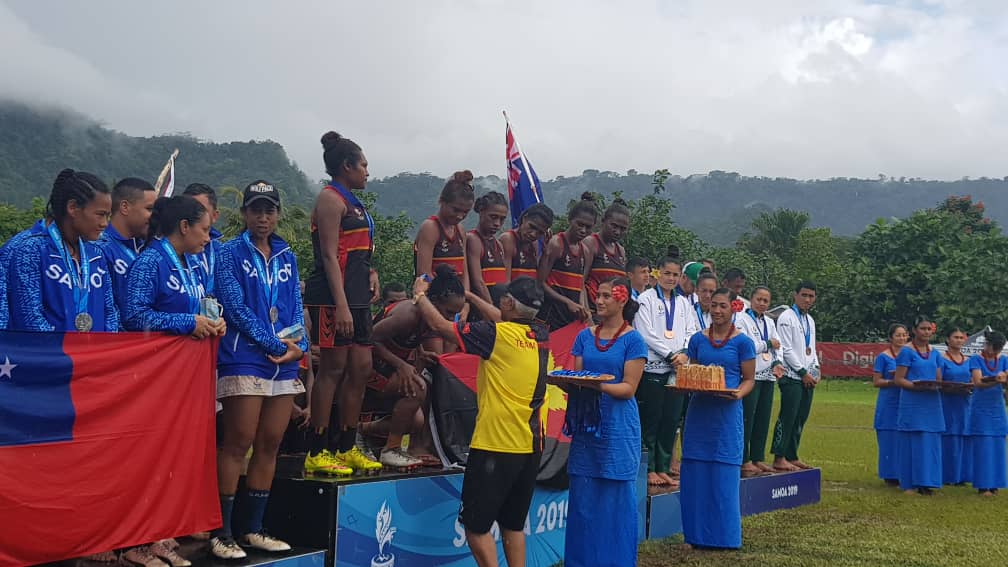 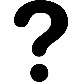 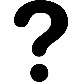 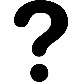 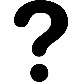 How was it developed?
February 2020 – January 2021
Led by Dr Peter Davis and Chris Amini
Stakeholder consultations
Athletes
NF leaders
Coaches
Integrated Support Team (SS/SM) & Partners (PNGSF/NSI/HP Sport)
PNGOC Staff
How do we get there?
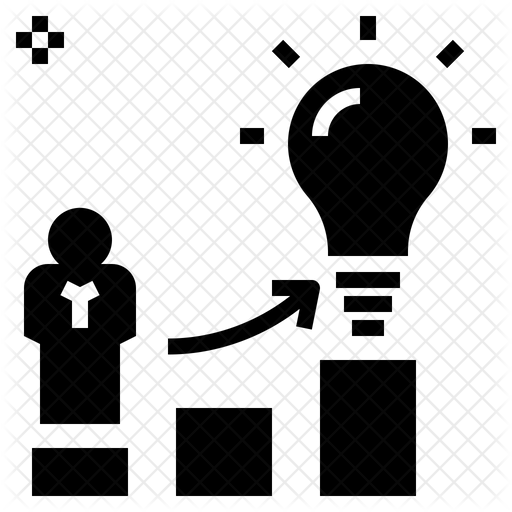 Guided by:
Team PNG Performance Strategy developed [2021-2024]
Developed to achieve the overarching goal and Key Result Area # 2 (Consistent Success for Team PNG) in the overall PNGOC Strategic Plan
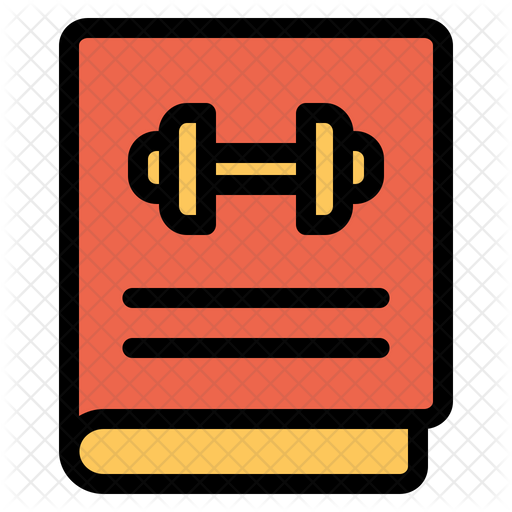 Team PNG Overarching Goal
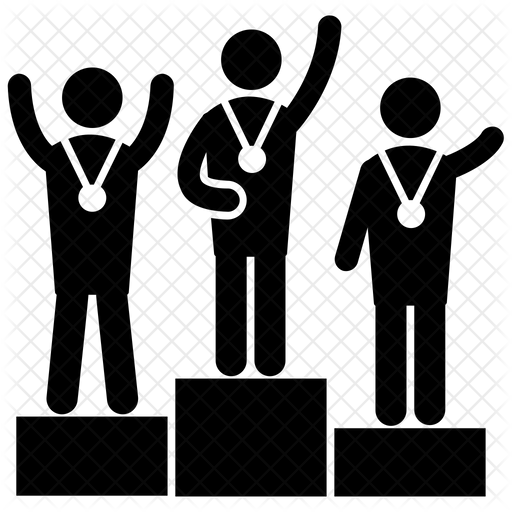 Overarching Goal:
By 2023/24, PNG will consistently be the best performing Pacific nation in all major multi-sport competitions including, but not limited to, Olympic Games, Pacific Games, mini-Pacific Games, Youth Olympic Games and Commonwealth Games.
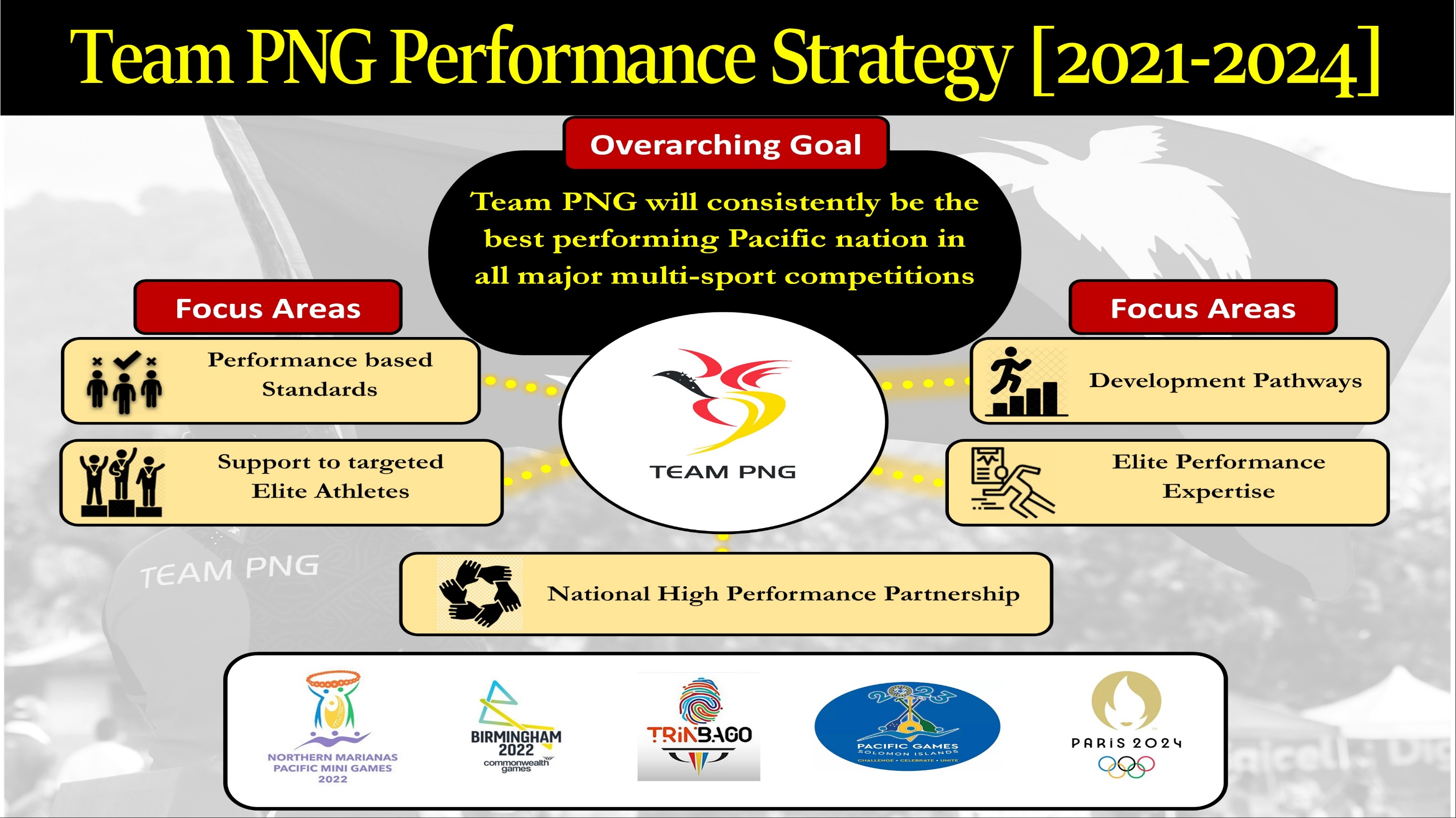 Team PNG Performance Strategy - Overview
2021-2024 Overview:
Programs
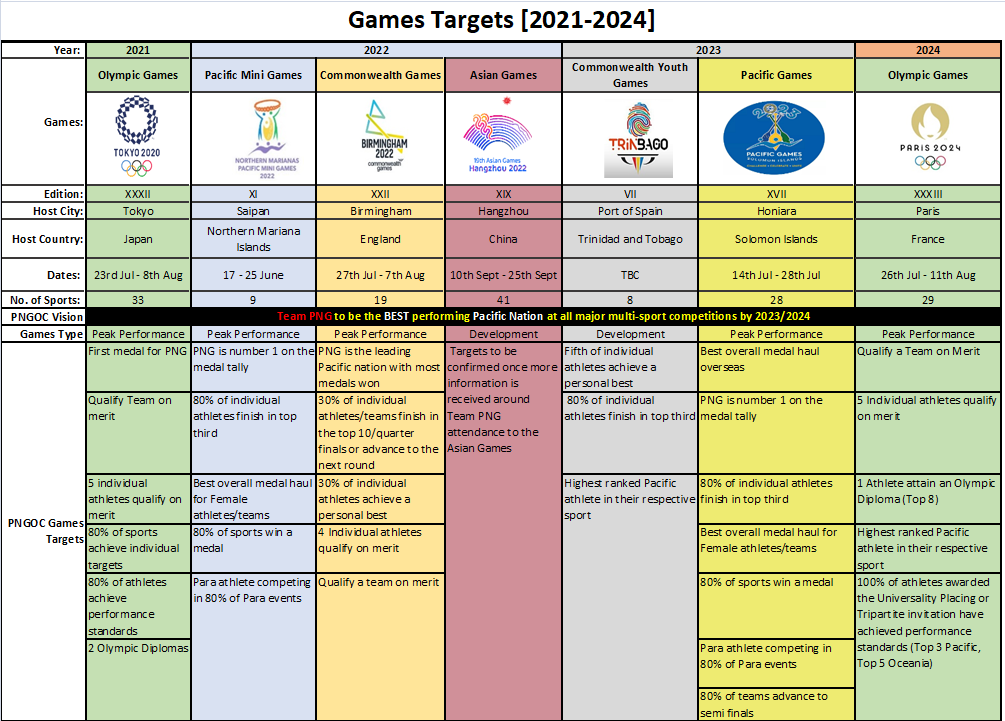 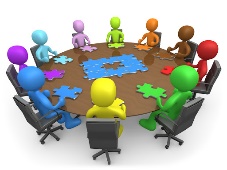 The Process – How do you get supported?
[Speaker Notes: Tokyo:
First medal for PNG
Qualify Team on merit
5 individual athletes qualify on merit
80% of sports achieve individual targets
80% of athletes achieve performance standards
2 Olympic Diplomas
Pacific Mini Games:
PNG is number 1 on the medal tally
80% of individual athletes finish in top third 
Best overall medal haul for Female athletes/teams
80% of sports win a medal
Para athlete competing in 80% of Para events
Commonwealth Games:
PNG is the leading Pacific nation with most medals won 
30% of individual athletes/teams finish in the top 10/quarter finals or advance to the next round
30% of individual athletes achieve a personal best
4 Individual athletes qualify on merit
Qualify a team on merit
Asian Games:
Targets to be confirmed once more information is received around Team PNG attendance to the Asian Games
CYG:
Fifth of individual athletes achieve a personal best
 80% of individual athletes finish in top third
Highest ranked Pacific athlete in their respective sport
 Pacific Games:
Best overall medal haul overseas
PNG is number 1 on the medal tally
80% of individual athletes finish in top third 
Best overall medal haul for Female athletes/teams
80% of sports win a medal
Para athlete competing in 80% of Para events
80% of teams advance to semi finals
Paris2024:
Qualify a Team on Merit
5 Individual athletes qualify on merit
1 Athlete attain an Olympic Diploma (Top 8)
Highest ranked Pacific athlete in their respective sport
100% of athletes awarded the Universality Placing or Tripartite invitation have achieved performance standards (Top 3 Pacific, Top 5 Oceania)]
Games Targets – 2021
Tokyo2020 Olympic Games:
Win first medal for PNG
Qualify a team on merit
5 individuals qualify on merit
80% of sports achieve individual targets
80% of athletes achieve performance standards
2 Olympic Diplomas
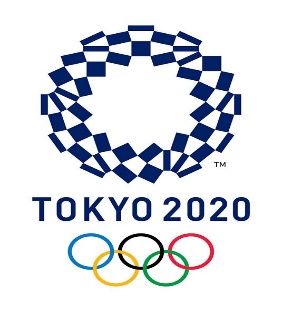 Games Targets - 2022
Northern Marianas Pacific Mini Games 2022:
PNG is number 1 on the medal tally
80% of individual athletes finish in top third 
Best overall medal haul for Female athletes/teams
80% of sports win a medal
Para athlete competing in 80% of Para events
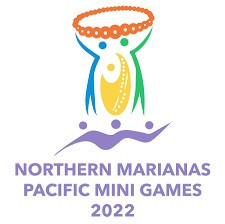 Birmingham2022 Commonwealth Games: 
PNG is the leading Pacific nation with most medals won
30% of individual athletes/teams finish in the top 10/quarter finals or advance to the next round
30% of individual athletes achieve a personal best
4 Individual athletes qualify on merit
Qualify a team on merit
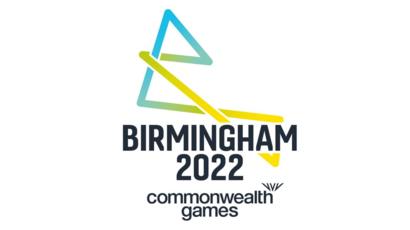 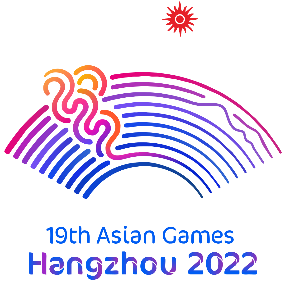 Hangzhou 2022 Asian Games
Targets to be confirmed once more information is received around Team PNG attendance to the Asian Games
Games Targets - 2023
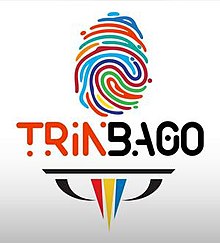 2023 Commonwealth Youth Games
Fifth of individual athletes achieve a personal best
80% of individual athletes finish in top third
Highest ranked Pacific athlete in their respective sport
Solomon Islands 2023:
Best overall medal haul overseas
PNG is number 1 on the medal tally
80% of individual athletes finish in top third 
Best overall medal haul for Female athletes/teams
80% of sports win a medal
Para athlete competing in 80% of Para events
80% of teams advance to semi finals
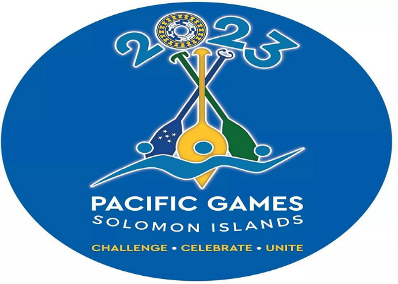 Games Targets – 2024
Paris2024:
Qualify a Team on Merit
5 Individual athletes qualify on merit
1 athlete attain Olympic Diploma
Highest ranked Pacific athlete in their respective sport
100% of athletes awarded the Universality Placing or Tripartite invitation have achieved performance standards (Top 3 Pacific, Top 5 Oceania)
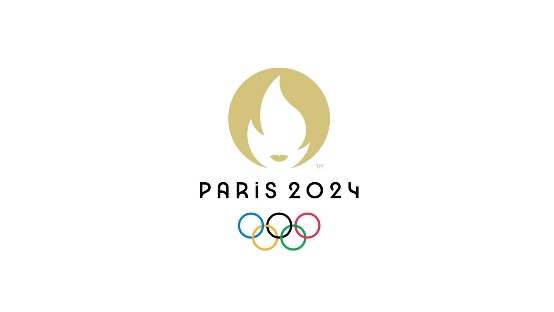 Performance Standards
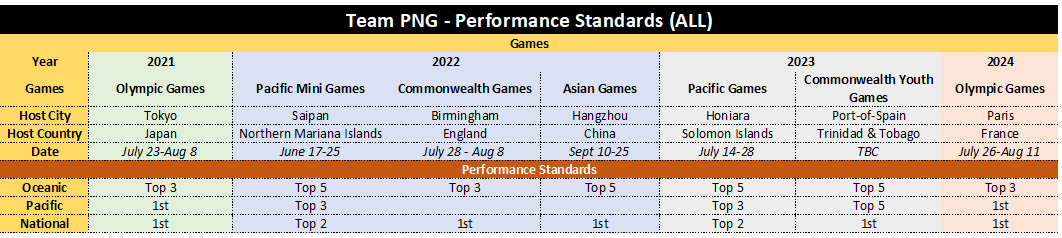 Team PNG Performance Strategy
By 2023/24, PNG will consistently be the best performing Pacific nation in all major multi-sport competitions
Eighteen Programs across five focus areas:
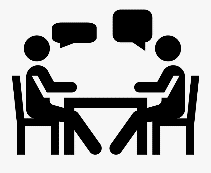 National High Performance Partnership
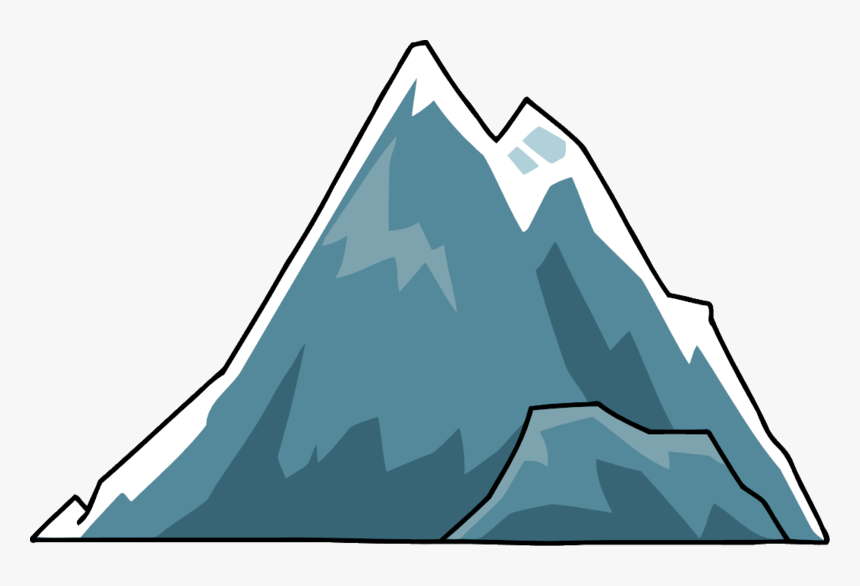 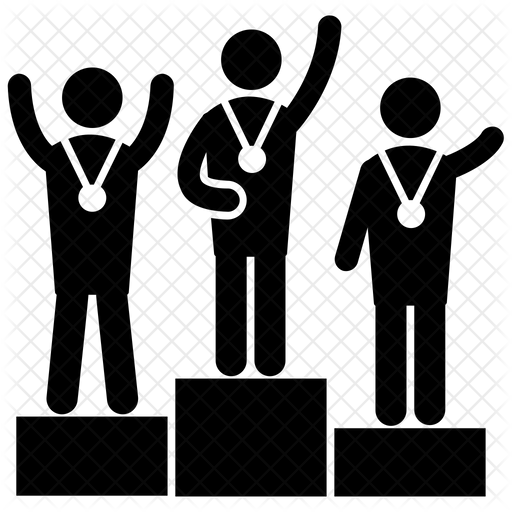 Support to targeted Elite Athletes
Performance Based Standards
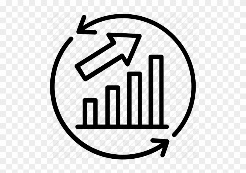 Development Pathways
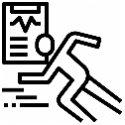 Elite Performance Expertise
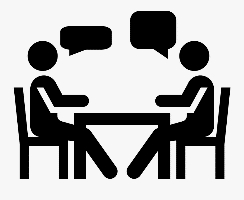 National High Performance Partnership
Objectives:
Lead & facilitate formation of a High Performance partnership
Comprised of key stakeholders (Sports Ministry, PNGOC, PNGSF, NFs);
Develop & coordinate national High Performance programs designed to achieve overarching goal
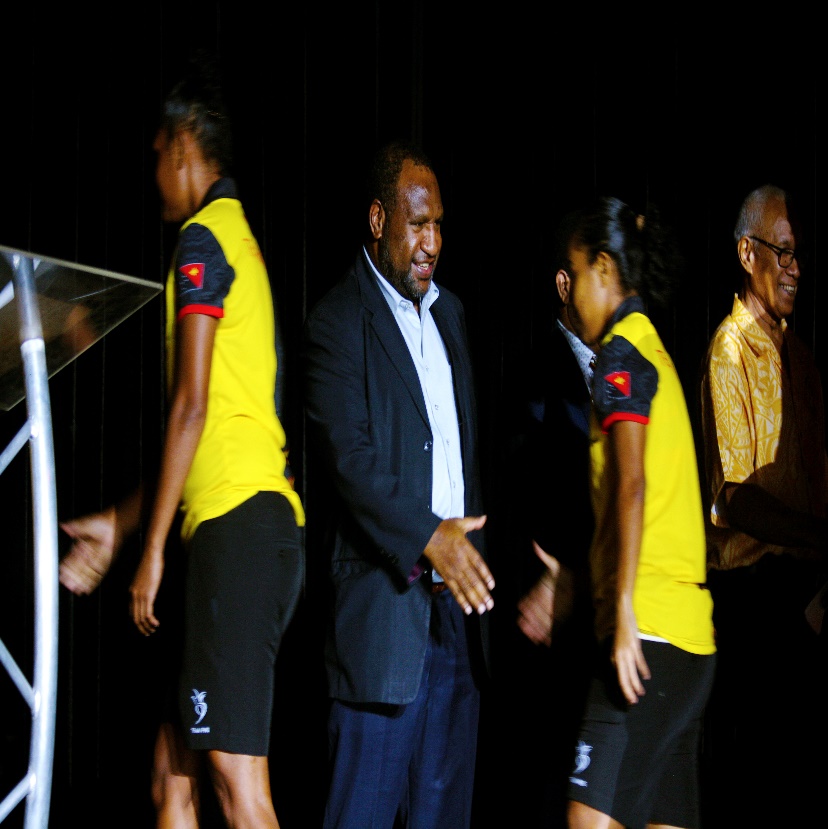 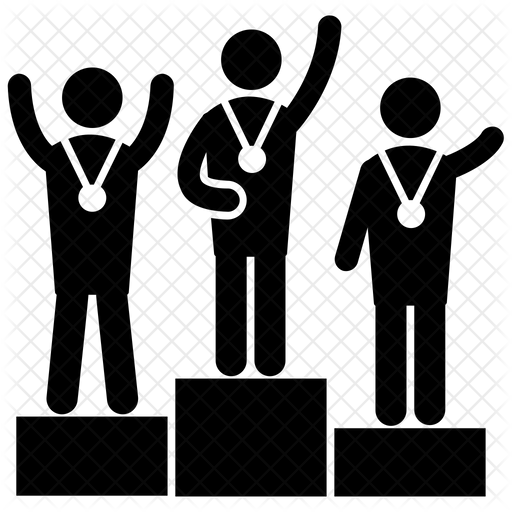 Support to targeted Elite Athletes
Objectives:
Elite preparation programs targeting SI2023 (Team 2023) and Paris2024 (Team 2024)
Athletes and coaches that are familiar with the Games environment and Team PNG performance and behaviour standards
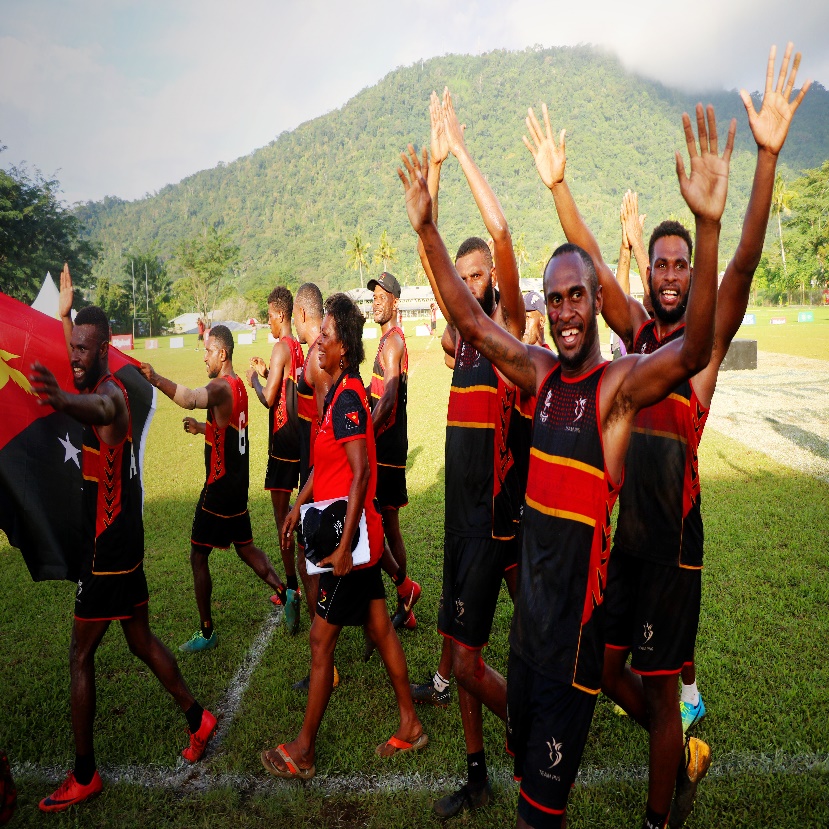 Development Pathways
Objectives:
Initiatives for elite coaches - Retention, development, recruitment and succession
High level domestic competitions for athletes and coaches;
Talent ID and recruitment program which are aligned to NFs and PNGSF programs;
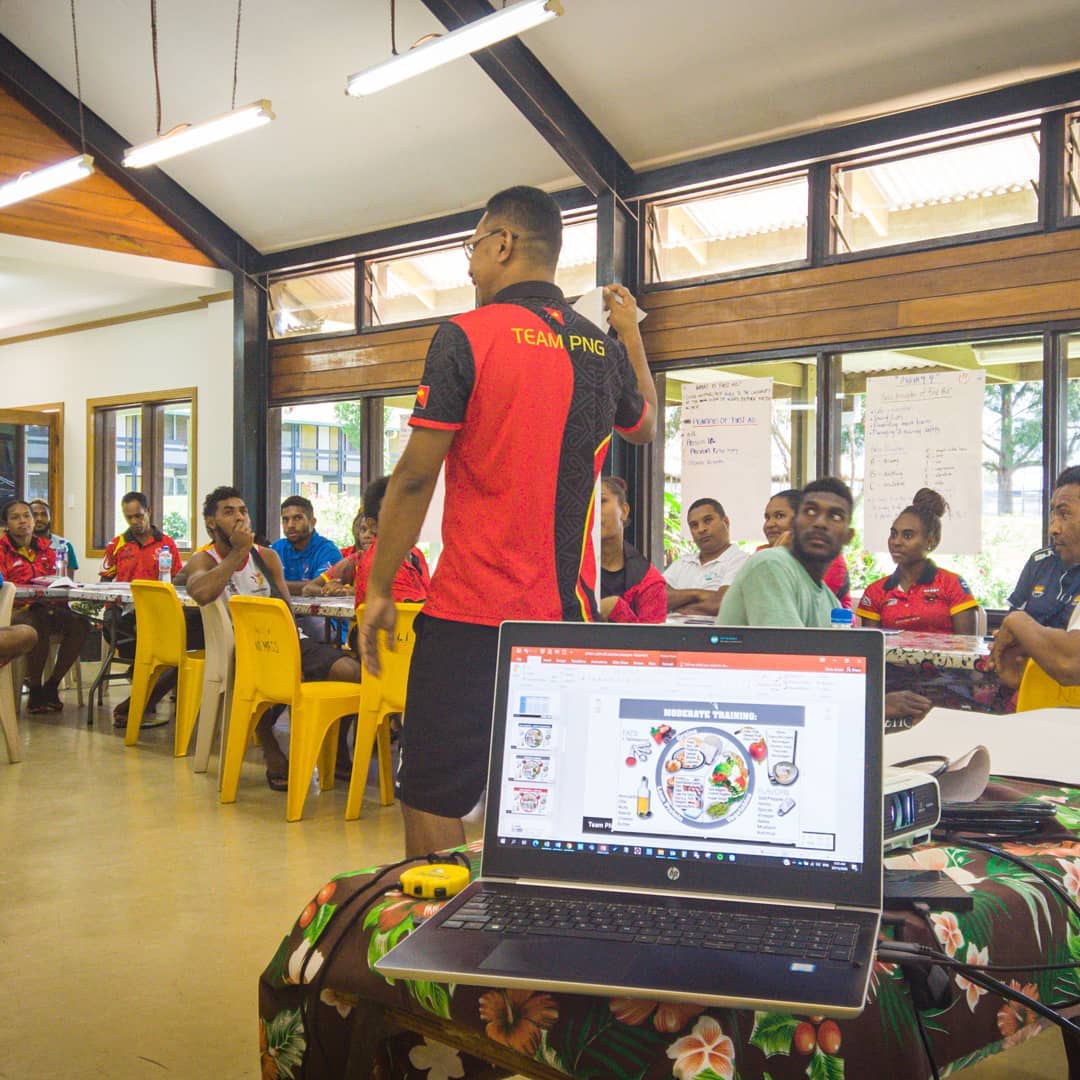 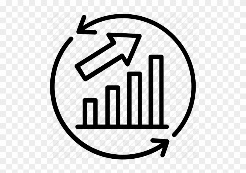 Performance Based Standards
Objectives:
Transparent Selection policies to nominate athletes/officials for Team PNG
Team PNG selection & justification process is conducted in a fair & transparent manner
Funding strategically provided to sports & athletes;
Annual tiering of sports based on performance
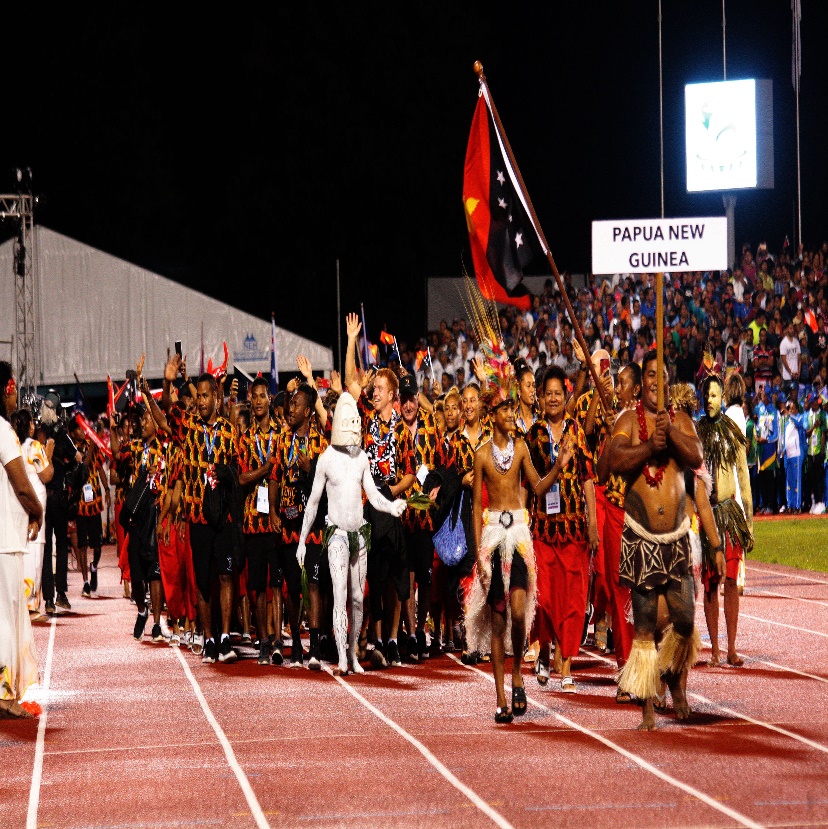 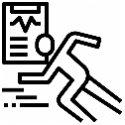 Elite Performance Expertise
Objectives:
Internal capacity to conduct elite level performance analytics
Enhancement of Sports Science and Sports Medicine capacity that is comparable to international standards and based on local research
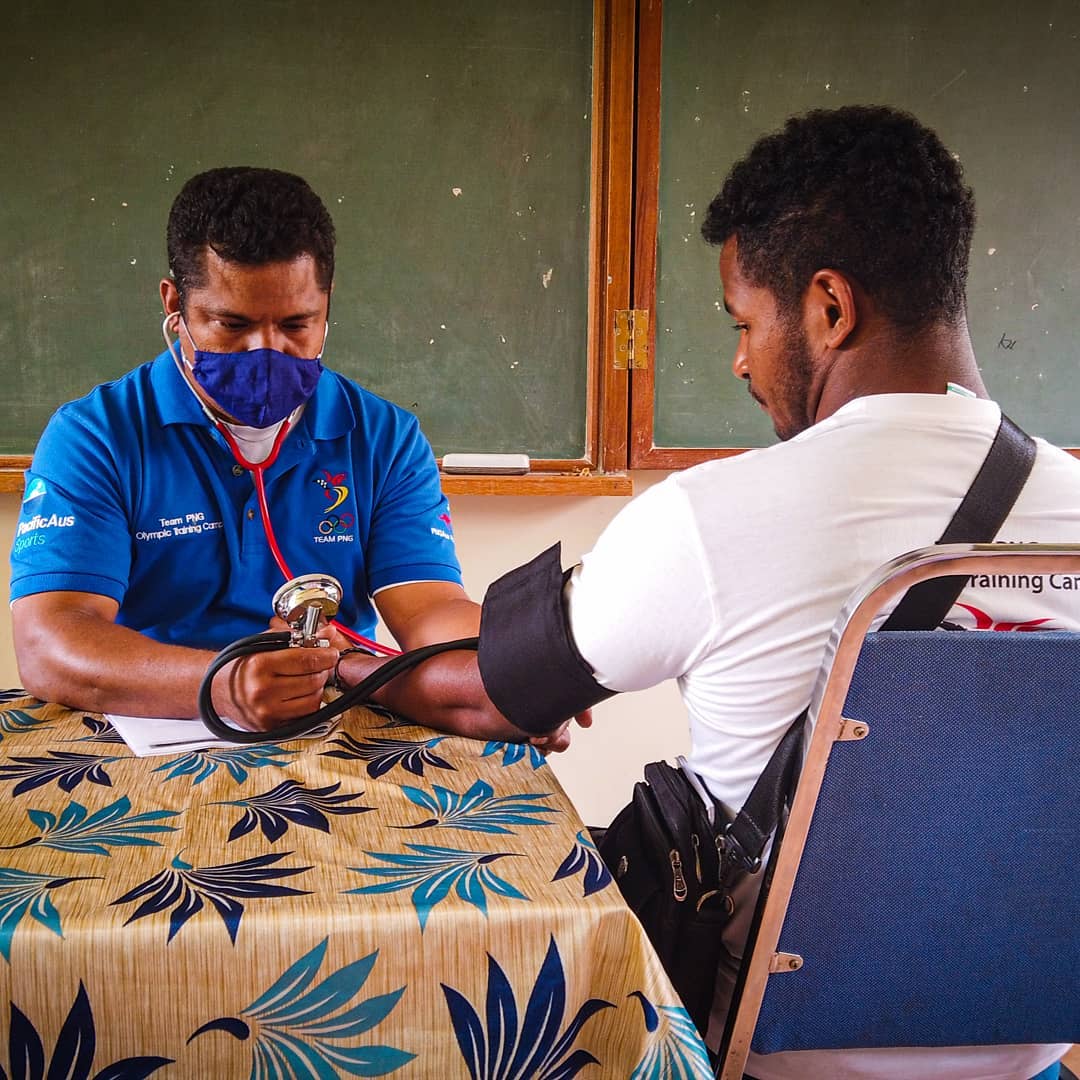 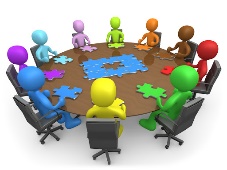 Who are our partners?
Stakeholders / Partners:
PNG Government
Sports Ministry
PNG Sports Foundation – HP Sport, NSI
National Federations
Corporate Partners
International Partners
IOC / CGF / PGC
International Federations
DFAT / AOC
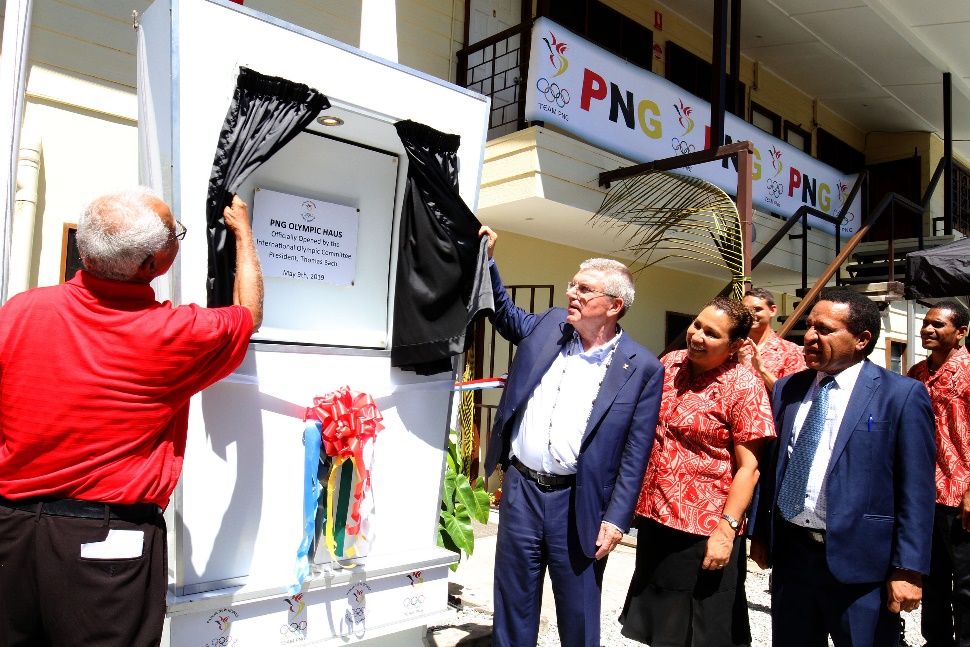 There is no next time, no time-outs, no second chances. Sometimes it’s now or never - Unknown
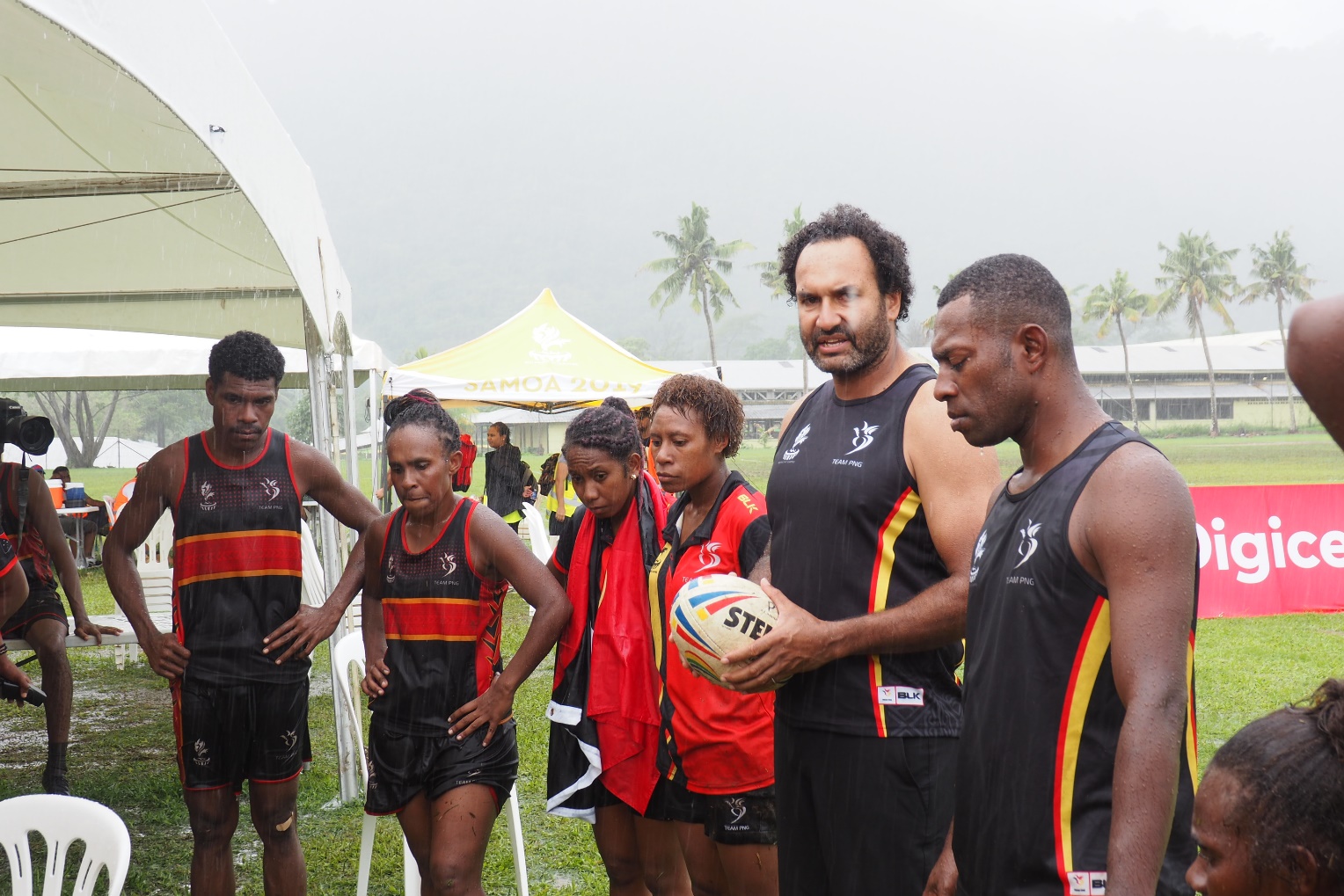 Team PNG Performance Strategy: 2021-24
New Policies and Procedures
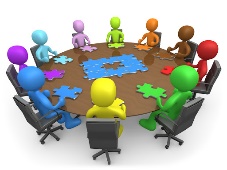 The Process – How do you get supported?
Funding Support – The process:
Developing High Performance Strategy for National Federations
Developing Sport Specific Selection Criteria for NFs
Athletes/Teams are Tiered
Resources allocated
Reporting and acquittals
Monitoring & evaluating
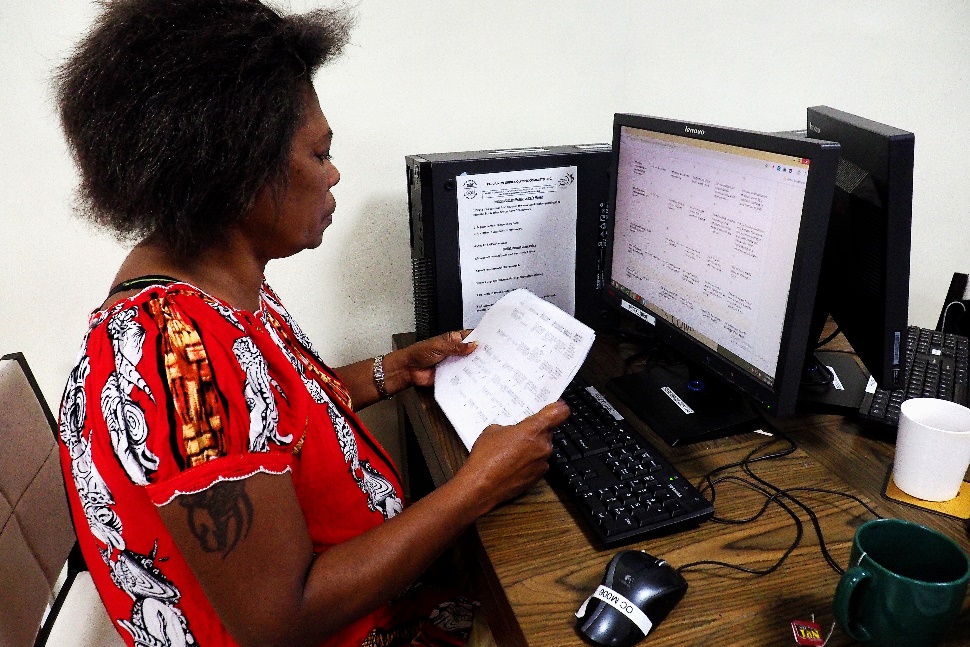 Process to support NFs, Athletes and Teams
PNGOC Guidelines:
1. NF Sport Specific Selection Criteria
2. HP Strategic Plan development
Joint re-planning of presented plans
NF develops HP Plan & Selection criteria
NF presents evidence-based plan & selection criteria to PNGOC
HP Plan Template
& Signed off Team PNG Selection Policy
JC requirements for justification of sport:
NF Selection criteria
NF HP Plan
List of targeted athletes & officials
PNGOC reviews plan and determines if Quality is POOR or GOOD
POOR. NF amends plans based on collaborated discussions
NFs & athletes ranked according to NF & Athletes Tiering System Policy
GOOD. Proceeds to Resources being allocated
Funds and resources provide to NF
NF executes plan
Resource Allocation Policy
Program review and evaluation (annually)
PNGOC Resource Allocation Overview: 2021-2024
According to NF HP Plan development Guidelines
NF submits High Performance Plan & Selection Policy
According to NF & Athlete Tiering System policy
NF /athletes / teams ranked
PNGOC reviews plans and allocates resources
According to Resource Allocation Policy
NF & Athlete Tiering System and Resource Allocation process
PNGOC will provide ranking in specific areas of sport performance.
Focused on preparation for and performance at PG, CG, OLY
Reviewed annually
Evidence must be provided
Scores weighted according to impact of criteria to achieve PNGOC  & NF targets
Team PNG Selection Process
NFs develops their own Sport Specific criteria/policy for the quadrennial
PNGOC designs Athlete/Official Selection Policy and Selection Guidelines for NFs
Based on PNGOC Selection Guidelines
Initial design process. Reviewed every 2 years
NOT APPROVED
PNGOC & NF publish Criteria on respective websites. NF communicates to their Athletes
PNGOC confirms that NF Criteria meets PNGOC selection guidelines
Performance Committee approves NF Criteria and PNGOC SG signs off with NF to agree on the Selection Policy
PROCESS REPEATS FOR EACH GAMES
NOT ENDORSED
JC reviews compliance with criteria (not the individuals)
Process for each Games
NFs select athletes/teams/officials based on their criteria/policy for specific Games
Games time
Selections submitted to JC
Appeal
Appeal
Justification Timeline
*For Final Squad athletes. Final Team to be confirmed by NF closer to Games
APPLYING TO JUSTIFY A SPORT
Requirements:
NF Selection Criteria with names of Selection Panel if applicable and sport specific testing protocols
Provide evidence of how NF Criteria has been communicated to athletes
Sign-off of Team PNG Selection Policy
Submit preparation plan with benchmark events 
Games Performance Goal
APPLYING TO JUSTIFY AN OFFICIAL
Requirements:
Current IF or OSEP Team Manager/Development Coach/S&C certification
Athlete Safeguarding certification
Anti-doping certification
Completed and signed nomination form
Bio-data information with soft copy photo
APPLYING TO JUSTIFY AN ATHLETE
Requirements:
Bio-data information with soft-copy photo
Fitness Test results
Medical Test results
Benchmark competition results
Coach to justify athletes at JC meeting
Team PNG Performance Strategy: 2021-24
Guidelines
Guidelines
Guidelines developed:
Developing High Performance Strategy for National Federations
Developing Sport Specific Selection Criteria for NFs
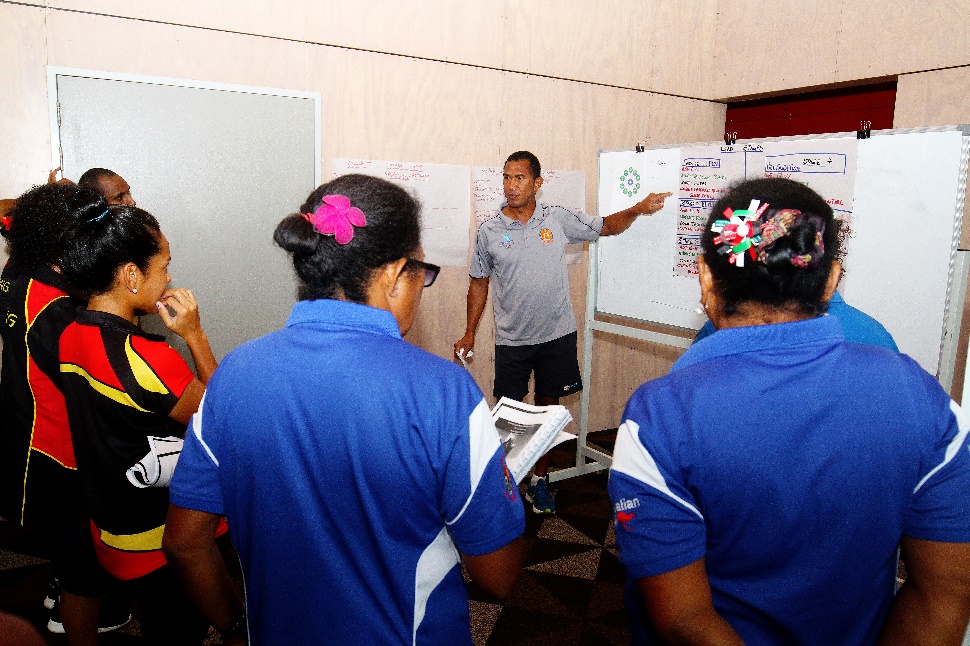 Developing High Performance Strategy for NFs
Plan elements:
Games Planning Workshop
High Performance Planning: PNGOC Template
[Speaker Notes: Will go over data related to appeals received. Then present issues and solutions the JC has identified and finish with sharing the proposed revised JC process maps for 2023 Pacific Games.]
Getting the big picture, but paying attention to the details
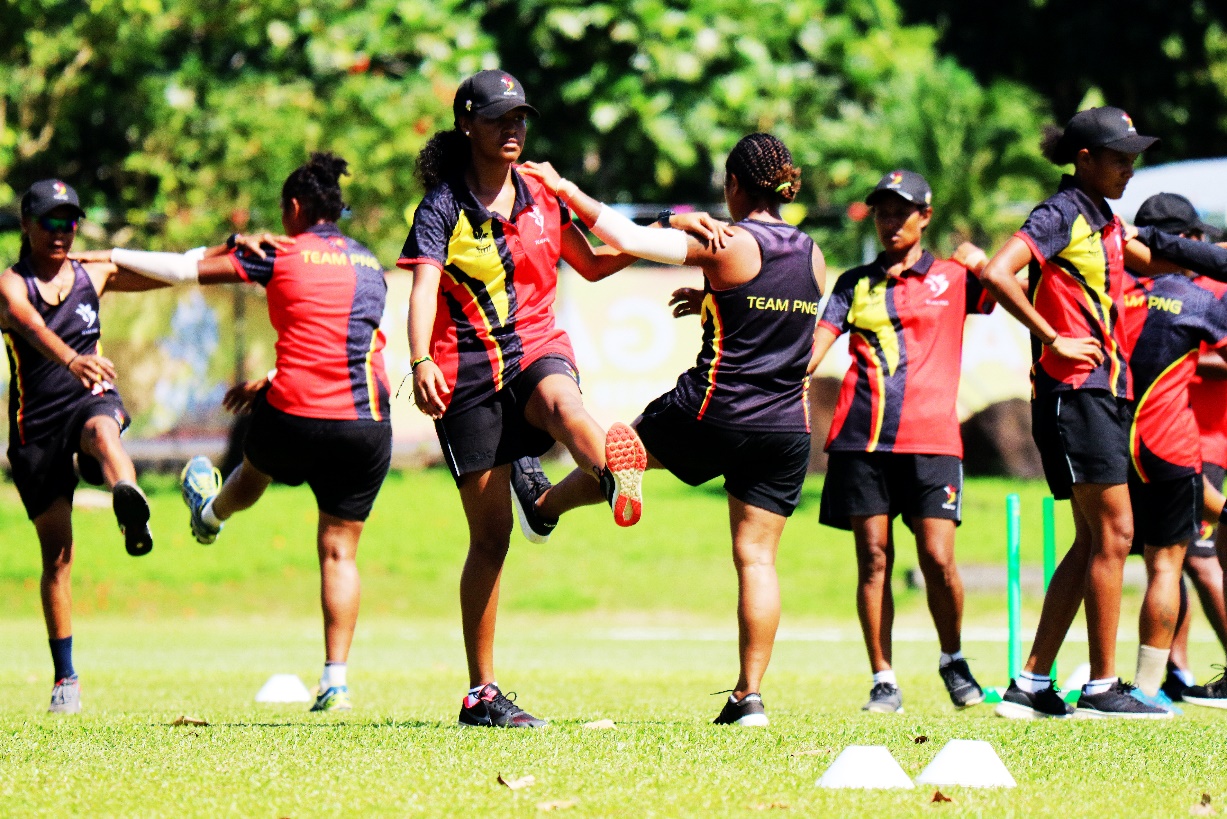 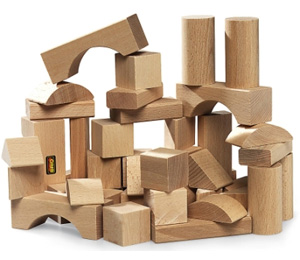 Putting things together…
Plans within a plan.
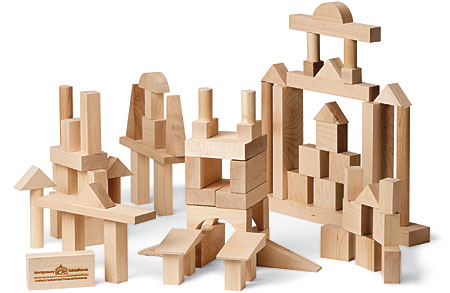 NF Planning template
Alignment 
Stakeholder input
Values, Performance History, SWOT
Goals
Programs – Activities & Events
Key Program Outcomes
Targeted athletes/officials
Budget
Alignment, Stakeholder Input, Values
Alignment:
Ideally, a NFs high performance strategy should be a sub set, and align with the overall organizational strategic plan. This should include goals, budget, and alignment of policies, programs and so on.

Include stakeholders:
The NF high performance strategy should indicate who was involved in the planning process and how the planning process occurred

Values:
These should be words or statements that define how the high performance strategy will be implemented and managed over the course of the planning period
Performance History, SWOT,
Performance History:
This should include a performance history from major international events over the previous 4-5 years

SWOT:
This should include the TOP 3 in each category
Ideally, they will be connected to Goals and Programs and Key Programs and/or Performance Outcomes (KPOs) below
Goals
Goals – Questions to ask
What could we achieve if we really put our hearts and minds to it?
How far could we go if everything came together by the end of the Pacific Games 2023 / Paris2024 (Select next major games)
What kind of tournament would we like to have so that we look back on it with fondness and feel it was worth all the time and energy we put into it?
What is your picture of Success?
NF Planning template – Performance Goals
Performance Goals – Areas to consider:
Coaching / Entourage
Training
Competition
Athletes (Sports science/sports medicine)
Goals
*Outcome Goals (Out of your control)
Related to winning and losing or specific results of a competition where you want to perform better than someone else. Affected by how others perform
*Performance Goals (In your control)
Performance goals specify a specific standard to be achieved. Unaffected by others performances
Process Goals (In your control)
Things needed to do to achieve Performance Goals.
Programs – Activities/Events
All goals require at least one program, activity or event (that can be collectively called ‘Programs’) in order for them to be successfully achieved. 

A program should fall under one of these core elements in high performance sport:
Athlete development
Coach development
Competition Management
Daily Training Environment management
Governance/Management
Sports Science/Sports Medicine
Key Program Outcomes
All programs should have at least one KPO to demonstrate whether the program was successfully implemented and/or whether it achieved the desired goal.
KPOs can be qualitative or quantitative.
Key competitions and camps
All camps and competitions must be listed in the plan including date and location and KPOs,
Pinnacle or Benchmark competitions are those that are the primary performance events of the year or the 4-year planning cycle. In addition, are usually events for which an athlete or team peaks and tapers for the event. They are required to demonstrate whether or not the plan is on track to be successfully achieved,
Athletes & Officials
List down all the targeted athletes by event. (This is where you will score the athletes based on the NF & athlete tiering system policy)

List down the targeted officials.
Budget
Budget – 
How much will your plans cost?
Who are your possible sources of funding?
PNGOC is ONE source of funding
Your IF?
ACTIVITY
NF HP Planning Template:
Start on your own NF High Performance Strategies
Games Planning Workshop
Guidelines to developing Sport specific selection criteria
[Speaker Notes: Will go over data related to appeals received. Then present issues and solutions the JC has identified and finish with sharing the proposed revised JC process maps for 2023 Pacific Games.]
Developing Sport Specific Selection Criteria for NFs
Plan elements:
Philosophy
Effective selection policies and criteria start with a guiding philosophy. The philosophy should describe the general purpose of the process as well as how the process will be implemented.
The philosophy usually explains the balance between always selecting the best possible team and the athlete development process (i.e. as a way to trial and test developing athletes etc.).
Nomination of NF Selection Committee
Why have one?
How are they identified or selected?
Who should be part of the selection committee? Coach, external, other HP coaches, board members?
Conflict of interest? How should this be handled?
When? How long is their term for?
Responsibilities?
Establishing Sport specific criteria
It is essential to have objective, evidence-based criteria to justify an athlete’s selection to a team (for either an individual athlete event or selection to a team). Sport specific selection criteria can be defined by the categories below:
Direct (or primary) sport performance criteria,
Indirect (or secondary) sport performance criteria,
Sport Sciences/Sports Medicine related factors, 
Other contributing performance criteria.
Sport specific criteria – Direct sport performance
This refers to specific “field of play” data. It can include specific results of a previous competition, achievement of a specific standard (such as a time, distance, weight etc.), a national, regional or world ranking and so on
Sport specific criteria – Indirect sport performance
This refers to other performance related criteria and data that can be used to help decision-making. Should not be used as the primary deciding factors for selection, contributes to the final decisions. They include elements such as:
Direction or trend of performance outcomes,
Outcomes of head to head competition with specific opposition,
Sport specific performance data – e.g. shooting % in basketball, point differential in bouts or preliminary games etc.
Other relevant data
Sport specific criteria – Sports Medicine/Sports Science data
This refers to specific data from the sport sciences and/or sports medicine fields including lab tests, field tests, assessments, fitness tests, medical assessment, and injury/health status and so on.
An athlete should not be selected (or not selected) based on the result of a specific field or lab test. However, sport sciences and sports medicine related data can, and should, be used to determine fitness level and readiness to compete
Communication
It is important to have appropriate procedures to:
Inform athletes of their selection,
Inform athletes of their non-selection,
Inform the sport community and general public of selection.
The NF selection policy and process should identify the process and timeline for how, when and where athletes and the sport community and general public will be informed of the selection outcomes.
Appeals Process
The NF Selection Policy should describe the appeals process for athletes. Reasons for an appeal should be described in the NF policy and may include, but not necessarily be limited to:
Using incorrect performance data,
Using incorrect secondary, Sport Sciences/Sports Medicine data or other data,
NF Selection Panel not following their own specific process.
ACTIVITY
NF Sport Specific selection criteria:
Start on your own NF sport specific selection criteria.
If you already have one. Use the checklist to see if you need to amend your selection policy
Games Planning Workshop
Policies
[Speaker Notes: Will go over data related to appeals received. Then present issues and solutions the JC has identified and finish with sharing the proposed revised JC process maps for 2023 Pacific Games.]
NF / Athlete Tiering System Policy &Resource Allocation Policy
Purpose:
Transparent Process
HOW – How were they ranked?
WHERE – Where are they ranked?
WHY – Why are they ranked in this Tier?
WHAT – What resources are they eligible for?
Resource Allocation Policy
Purpose:
Allocate and disburse resources efficiently and effectively
Optimize performance outcomes at major Games. 
Aligned with the Mission, Vision and Values 
Aligned with the overall performance objectives  
Aligned with the ‘NF and Athlete Tiering system policy (2021)’ 
Merged with the PNGOC ‘Sport Funding Support Policy’ (2017). 
Achieve Team PNG’s Performance Strategy vision, 
Achieve respective major Games targets 
Achieve certain primary and secondary objectives.
Primary objective - Resources allocated in a fair, equitable, transparent and standardized manner.
Resource Allocation Policy
Purpose:
Tiering Policy - NFs & athletes will know HOW, WHERE and WHY they are ranked in specific tiers. 
NFs and athletes know WHAT they are eligible to receive (dependent on resources).
Secondary objective - NFs and athletes understand what’s needed to improve in areas of performance
Initial Sport Funding Support Policy (2017) provided guidelines in terms of being compliant and eligible to receive funding support however; it did not specify in detail HOW, WHERE and WHY they were ranked in specific tiers and WHAT type of areas they could be supported in.
NF / Athlete Tiering System Policy
Purpose:
Rank and tier NFs, athletes and teams 
Prioritization and efficiency of allocating resources and providing support.
Not every NF can be optimally supported in every element of high performance sport. 
A guide for application of the RAP.
Collaborative process between PNGOC and NFs
Determines the status of the NF and Athletes in specific areas relevant to several critical success factors. 
Combined with the RAP to achieve Team PNG’s Games Performance Strategy vision as well as respective major Games targets and certain primary and secondary objectives.
NF / Athlete Tiering System Policy
Purpose:
Primary objective - Resources allocated to NFs and athletes in a fair, equitable, transparent and standardized manner. 
The NFs and athletes will know HOW, WHERE and WHY they are ranked in specific tiers according to published criteria. 
The RAP, NFs and individual athletes will know WHAT resources they are eligible to receive (dependent on resources).
The secondary objective - NFs and athletes understand what they need to do to improve in areas of performance and/or other areas of operation according to the NF and individual athlete ranking criteria
Performance Evaluation Criteria’s
Scoring:
Level 1 – 1 Point (Some have “0”points for not meeting any criteria at all)
Level 2 – 3 Points
Level 3 – 5 Points
Level 4 – 7 Points
Performance Evaluation Scoring – Athlete Ranking
Performance Evaluation Scoring – Direction of trend Ranking
Performance Evaluation Scoring – # of Medals available at CWG
Performance Evaluation Scoring – Previous CWG experience/results
Performance Evaluation Scoring – Predicted CWG performance
Performance Evaluation Scoring – # of Medals available at Pacific Games
Performance Evaluation Scoring – Previous Pacific Games experience/results
Performance Evaluation Scoring – Predicted Pacific Games performance
Performance Evaluation Scoring – Qualification Process (Olympic Games)
Performance Evaluation Scoring – Olympic Games competition structure
Performance Evaluation Scoring – Olympic ranking
Performance Evaluation Scoring – Previous Olympic Games experience
Performance Evaluation Scoring – Predicted Olympic Games performance
Performance Evaluation Scoring – Team 2022 Scoring Summary (Example)
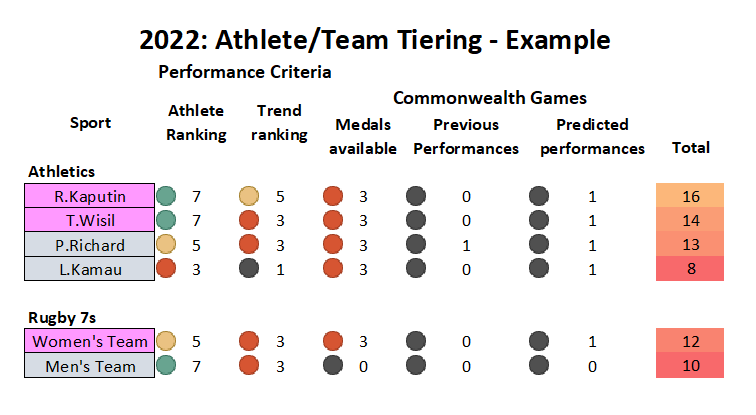 Individual sports
Scoring for each athlete for each event

Team Sports
- Scoring for each team
Performance Evaluation Scoring – Team 2023 Scoring Summary (Example)
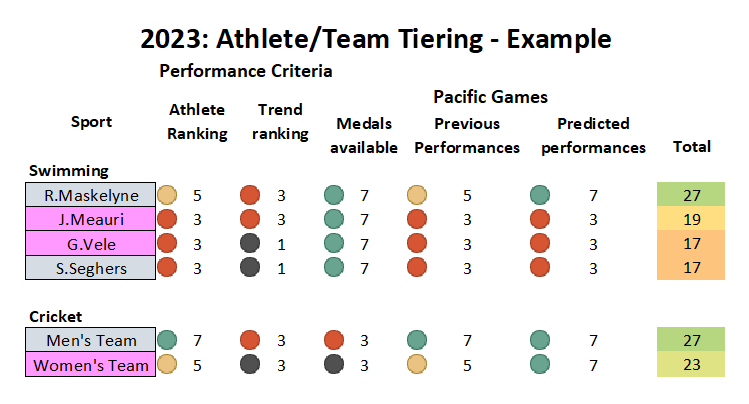 Performance Evaluation Scoring – Team 2024 Scoring Summary (Example)
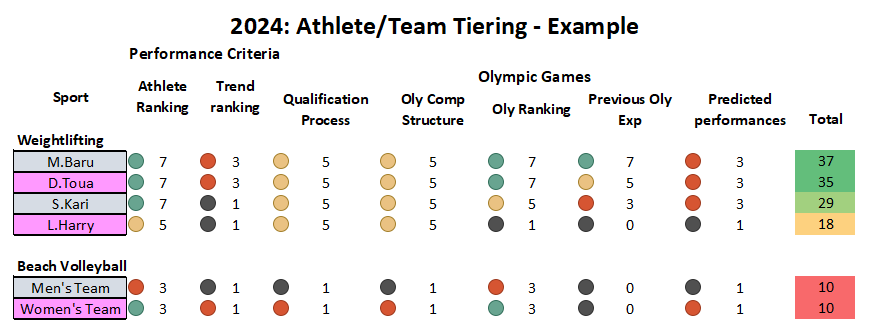 Governance/Management Factors
Over time, these factors will evolve into determining factors into the ranking of NFs.
ACTIVITY
ACTIVITY
NF and Athlete/Team tiering system:
Using your targeted list of athletes.
Start tiering them using the scoring template provided
Individual sports – Tier by event
Teams – Tier each team
Resource Allocation Policy – Tier 1
Resource Allocation Policy – Tier 2
Resource Allocation Policy – Tier 3
Resource Allocation Policy – Tier 4
Games Planning Workshop
NF Funding request form
[Speaker Notes: Will go over data related to appeals received. Then present issues and solutions the JC has identified and finish with sharing the proposed revised JC process maps for 2023 Pacific Games.]
NF Funding request form
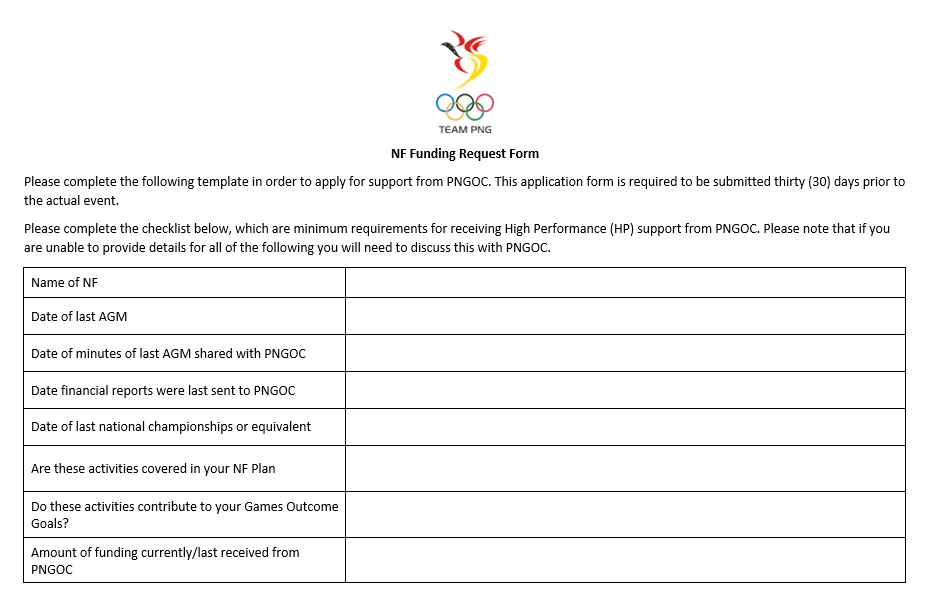 Must be compliant with PNGOC Audit of Compliance
NF Funding request form
Form is completed and submitted AFTER your NF, athlete or team has been allocated resources.
Must be submitted with requirements 30 days prior to start of activity
Must indicate the contribution made by the NF to this activity
Activity requested to be supported MUST be in your NF HP Strategic Plan
NF Funding request form - Requirements
The following documents are required to be submitted along with this application 30 days prior to start of the activity:
Detailed Budget
Schedule or Program for the activity (s) related to this application
List of individuals involved
Invoices / Quotes required for payment (Note: Where the cost is above K5, 000, three (3) invoices are required. Should it not be possible to provide three invoices, a suitable justification as to the circumstances should be provided).
Games Planning Workshop
Workshop wrap up
[Speaker Notes: Will go over data related to appeals received. Then present issues and solutions the JC has identified and finish with sharing the proposed revised JC process maps for 2023 Pacific Games.]
Workshop recap
Understanding the Key Focus Areas for PNGOC’s Strategic Plan
Understand the process of tiering your athletes/teams
Understand how resources are allocated
Understand the guidelines around developing your HP Strategy
Understand the guidelines around developing your sports specific selection criteria
Understand what you need to do, to be able to access the resources
[Speaker Notes: 470]
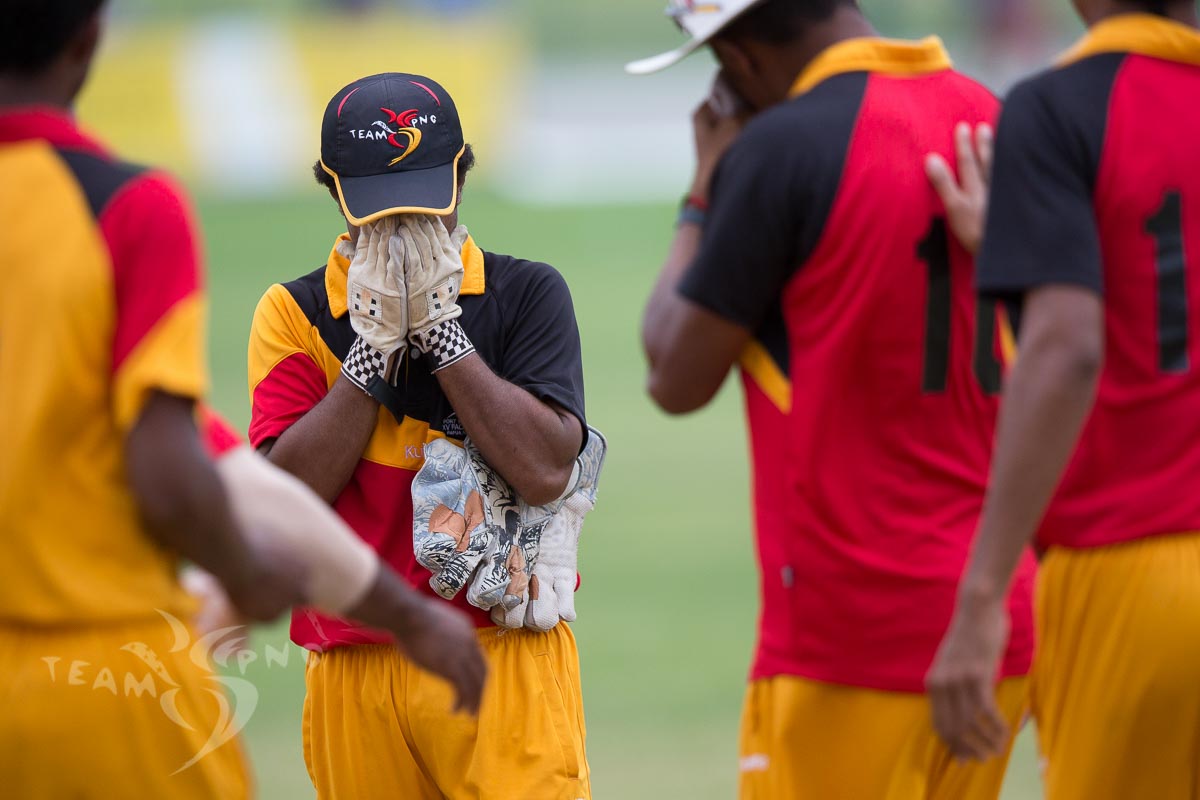 “A year from now you wish you had started today”
Karen Lamb
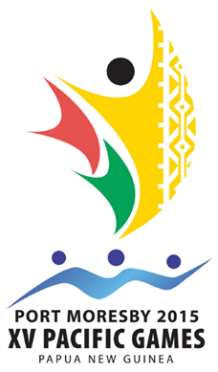 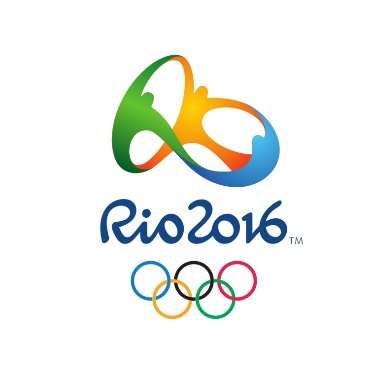 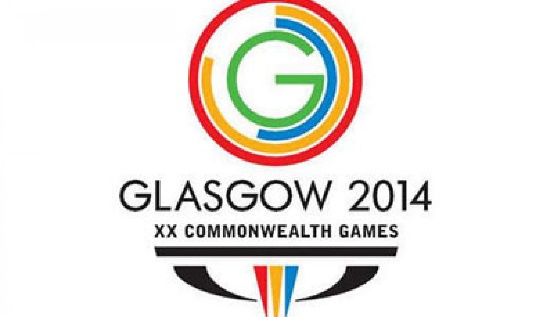 “IT’S NOT EVERY FOUR YEARS, IT’S EVERYDAY”
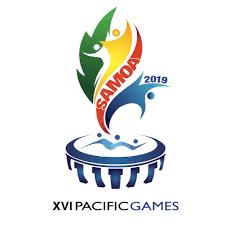 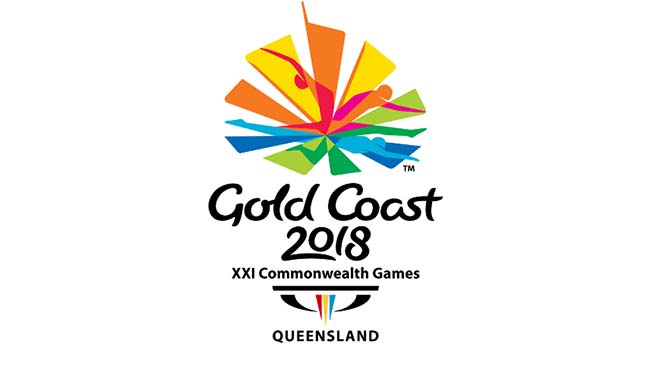 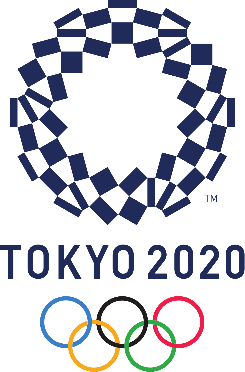 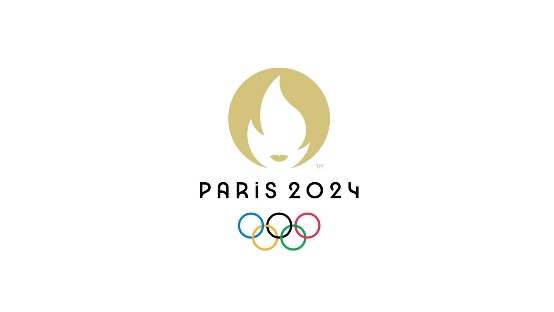 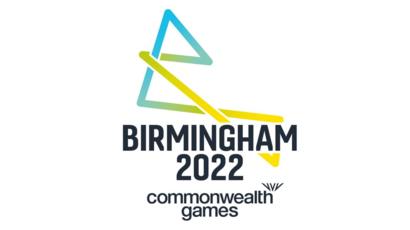 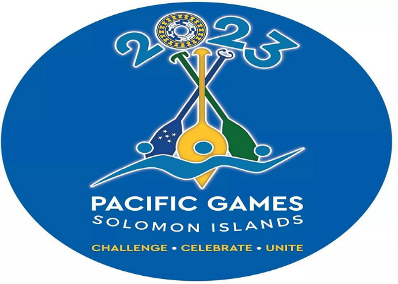 Games Planning Workshop
Thank You!
THANK YOU
Available for download on the PNGOC Website or scan the following QR code
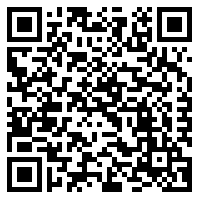